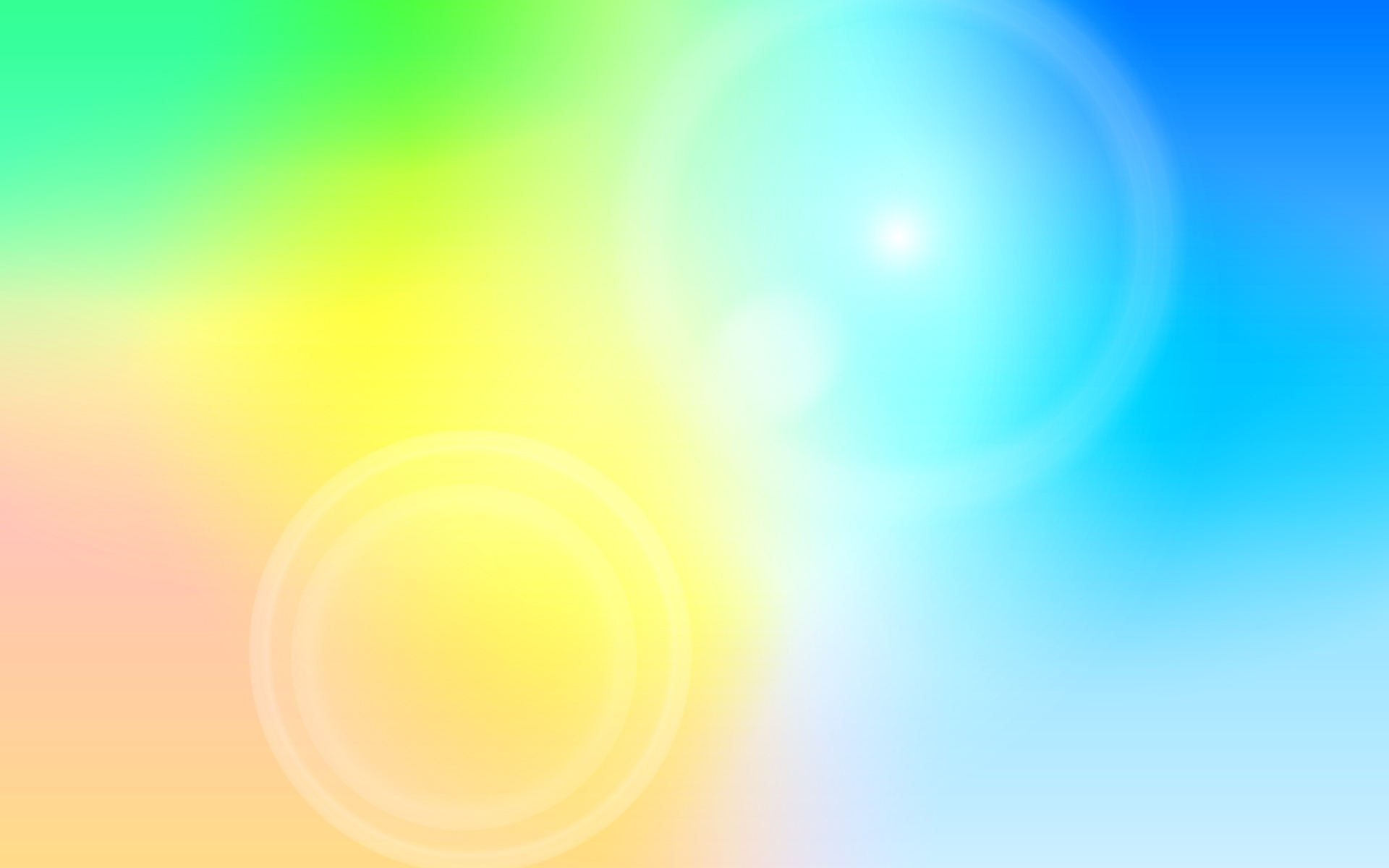 Муниципальное бюджетное дошкольное образовательное учреждение центр развития ребенка детский сад первой категории №59 «Лакомка» с. Кулешовка  

Аналитический отчет: педагога дошкольной организации за 
2016 – 2017 учебный год 
подготовительной группы №4«Колобок»
в условиях реализации ФГОС ДОУ
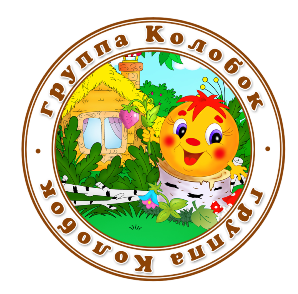 Воспитатели: Балыбердина О.В. высшая категория 
                          Калашник Л.В.  высшая категория
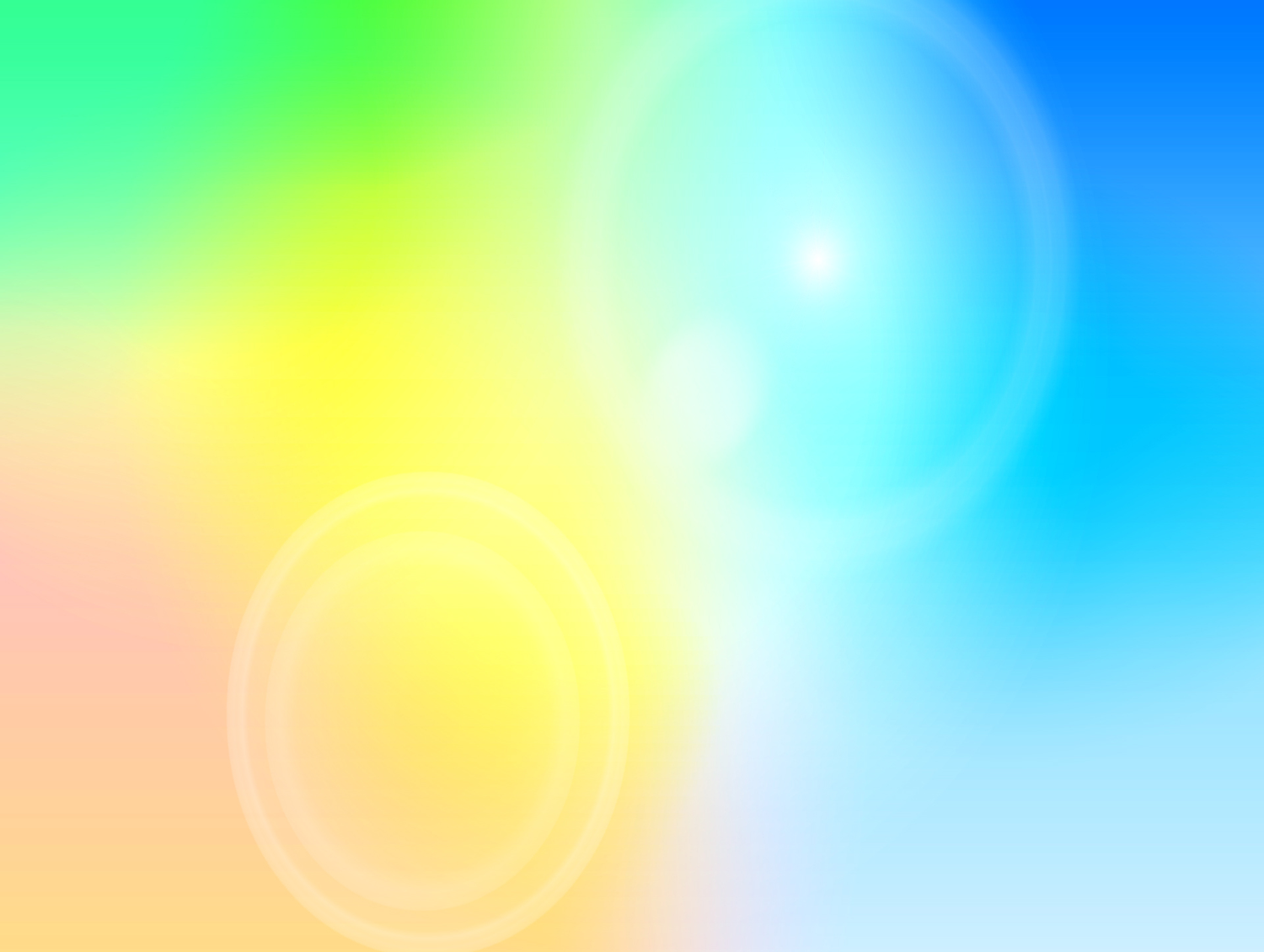 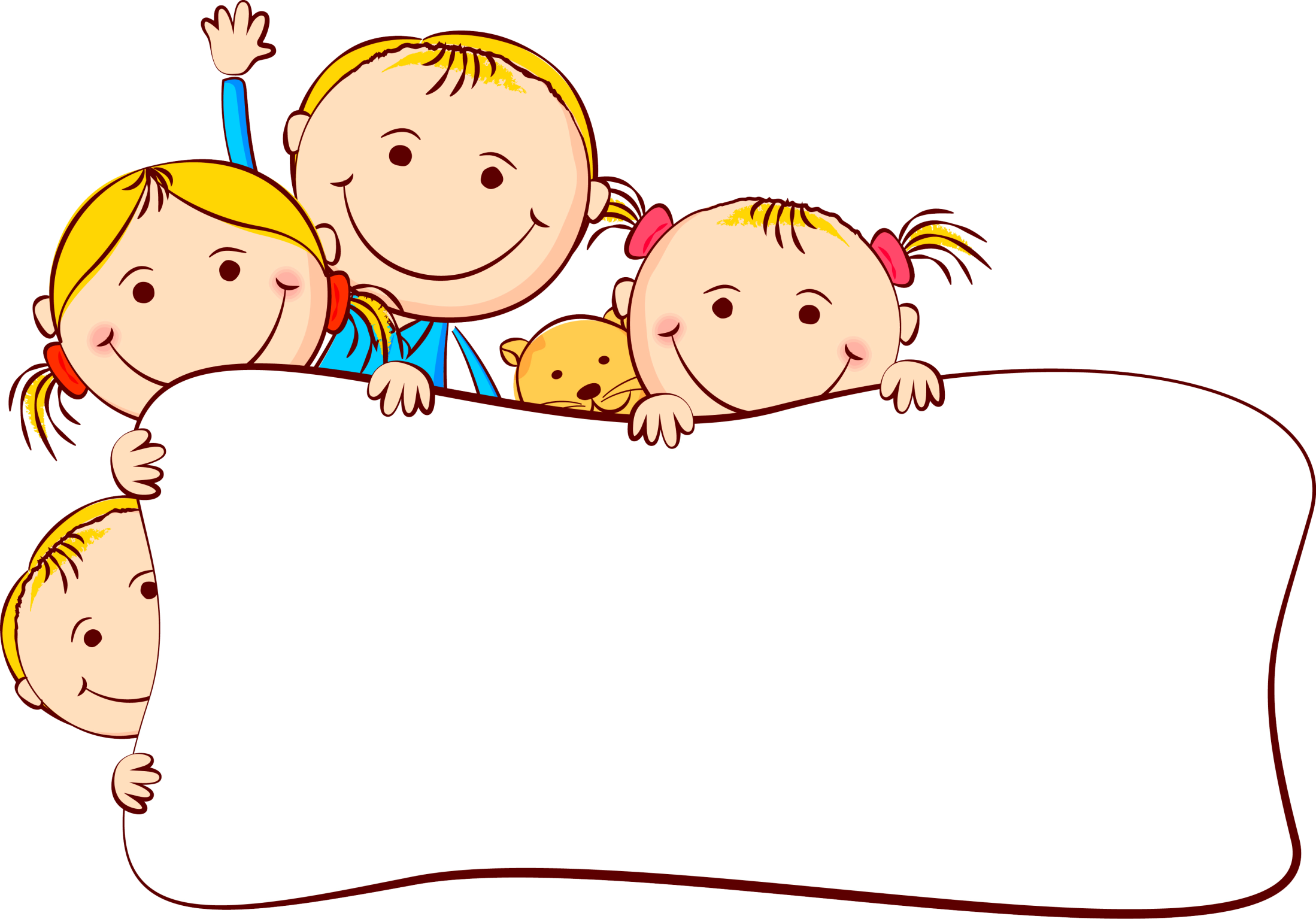 Характеристика группы
Образовательная программа МБДОУ №59 «Лакомка» разработанная на основе основной общеобразовательной программы дошкольного образования «Детский сад – Дом радости» с  требованиями ФГОС                                      
Возраст 6 - 7 лет
Списочный состав 27 ребенка
Девочек  - 16          Мальчиков - 11
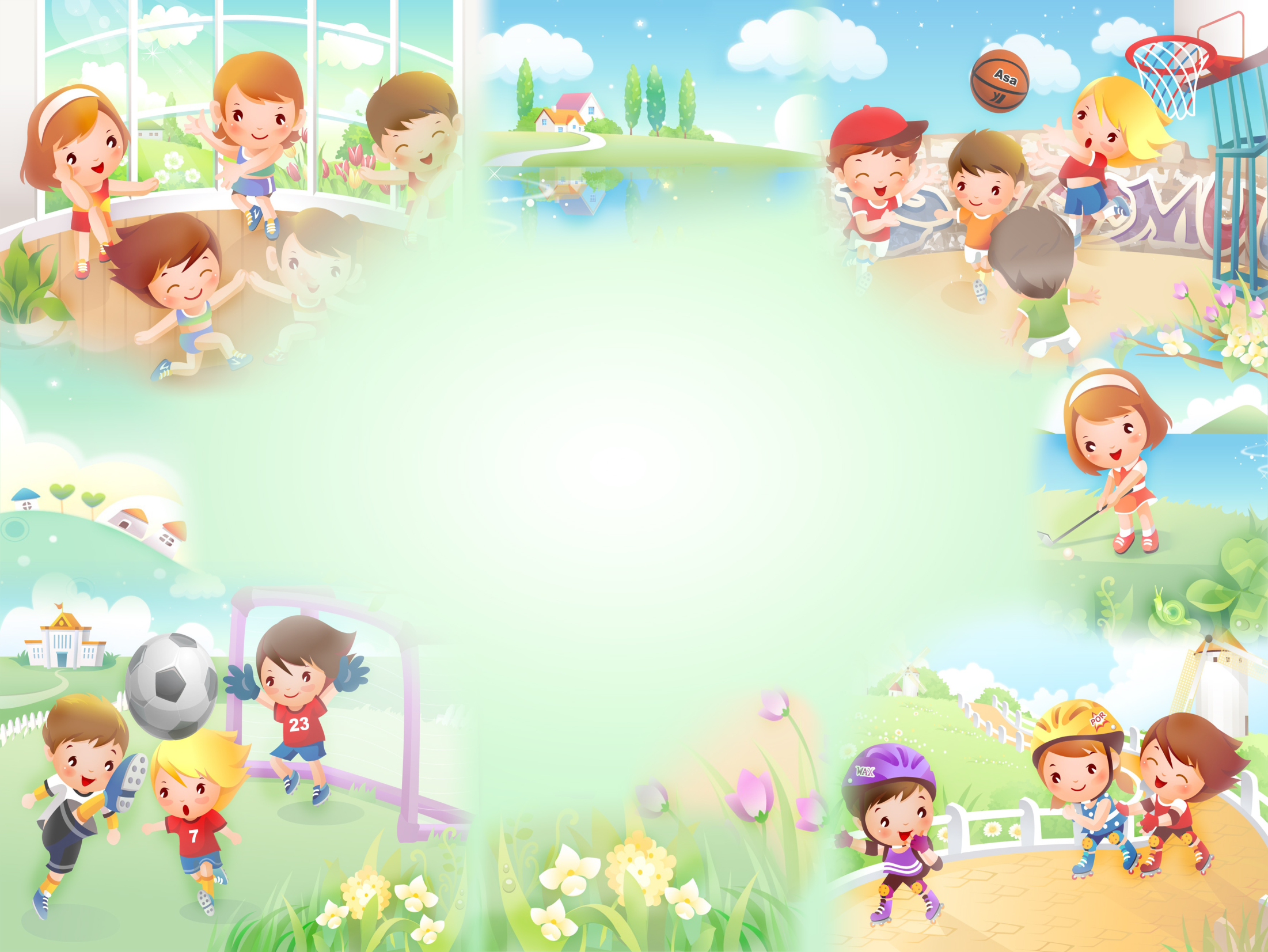 Посещаемость
Индекс здоровья
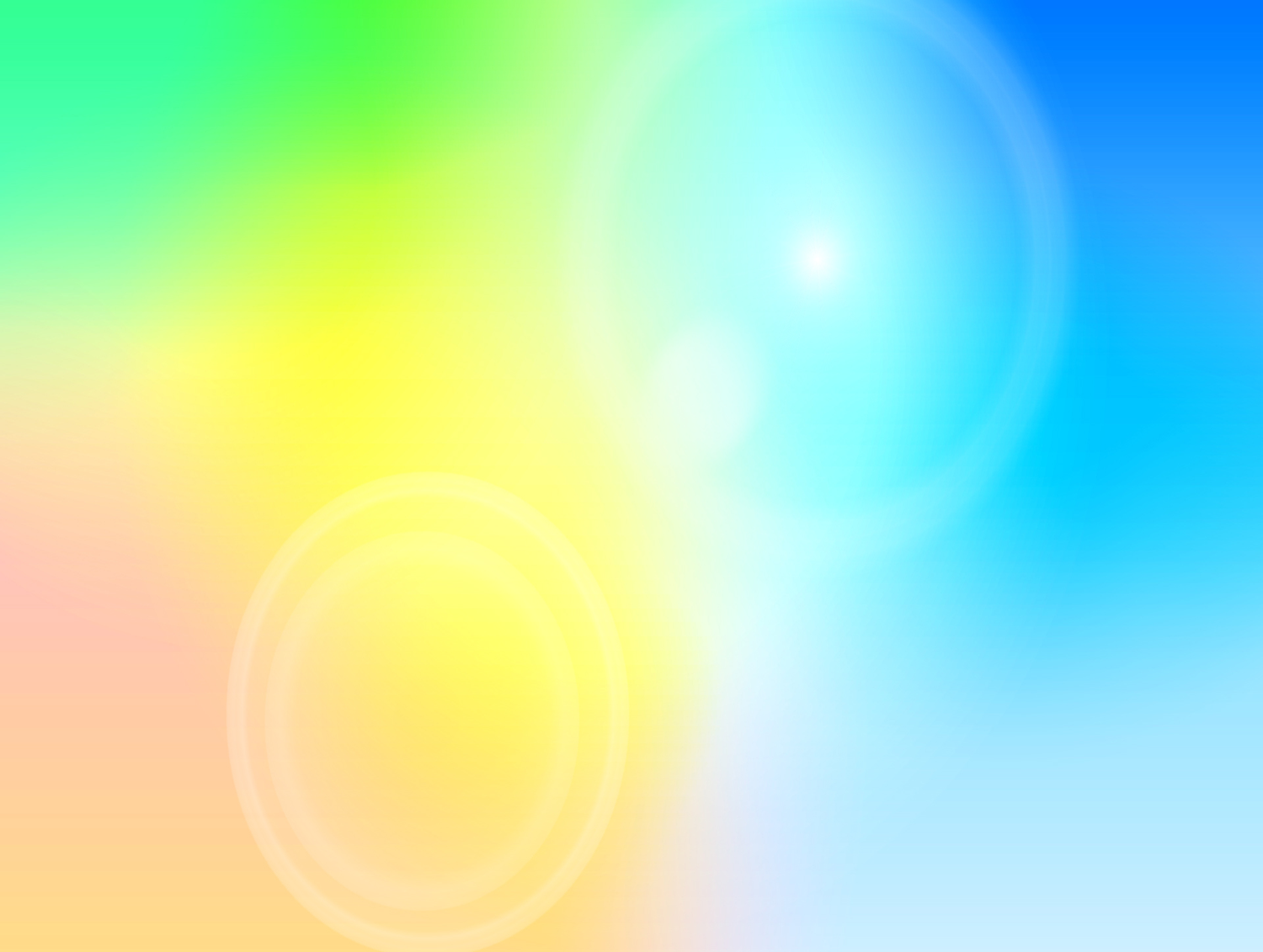 В течение года дети развивались согласно возрасту, изучали программный материал и показали позитивную динамику по всем направлениям развития.
     Работа осуществлялась исходя из основных годовых задач и в соответствии с годовым планом работы на 2016 – 2017 учебный год.
Продолжать совершенствовать работу по реализации эффективных форм оздоровления и физического воспитания дошкольников посредством использования здоровьесберегающих технологий на основе интеграции образовательных областей в совместной образовательной деятельности.
 Совершенствовать развивающую образовательную  среду направленную на реализацию основной общеобразовательной программы дошкольного образования в соответствии с ФГОС ДО.
Обеспечить деятельность ДОУ в режиме инновационного развития с учетом ФГОС с использованием современных педагогических технологий.
Совершенствовать методы и приемы руководства сюжетно-ролевой игры по технологии Н.М. Крыловой и грамотная  реализация их на практике
        В течение года соблюдался режим дня и все санитарно-гигиенические требования  в ДОУ.  С детьми систематически проводилась организованная образовательная деятельность в соответствии с основной общеобразовательной программой, реализуемой в ДОУ, и утвержденным расписанием непосредственно образовательной деятельности. Поставленные цели достигнуты в процессе осуществления разнообразных видов деятельности: игровой, коммуникативной, трудовой, познавательно-исследовательской, продуктивной, музыкально-художественной.
         При проведении организованной образовательной деятельности использовались как традиционные (наблюдение, беседы, сравнение, мониторинг, индивидуальная работа и т. д., так и нетрадиционные методы работы (пальчиковая гимнастика, дыхательная гимнастика, и т. д). Оценить динамику достижений воспитанников, эффективность и сбалансированность форм и методов работы позволяет диагностика детей, которая выявляет планируемые итоговые результаты освоения основной общеобразовательной программы, реализуемой в ДОУ.
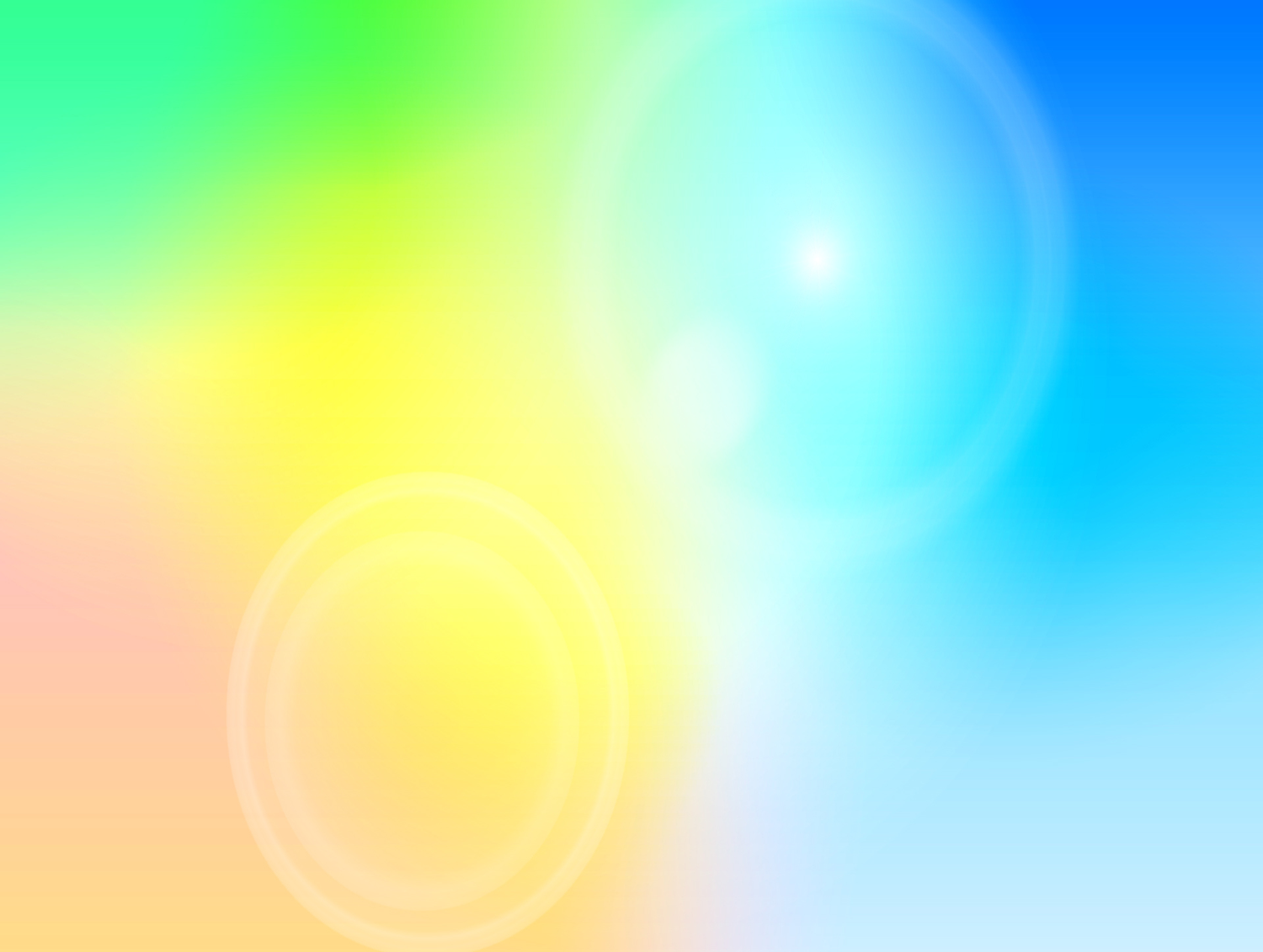 Результаты освоения программы
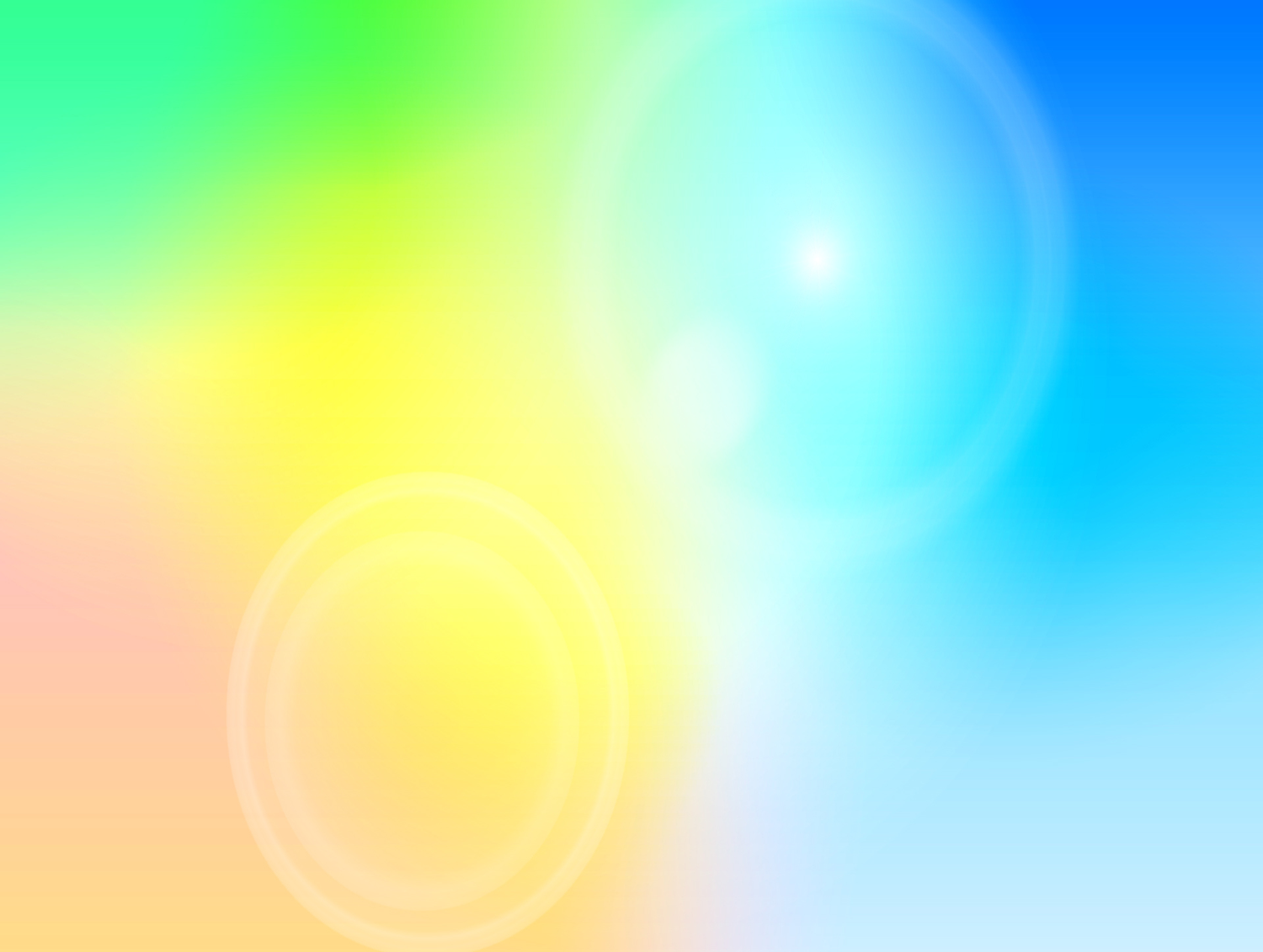 Обновление предметно-пространственной среды
Работа по преобразованию предметно- пространственной развивающей среды оказала благоприятное влияние на развитие творческих способностей детей. В нашей группе  каждый ребенок имеет возможность заниматься любимым делом. Оборудование размещено так, что позволяет   детям объединяться небольшими подгруппами по общим интересам.
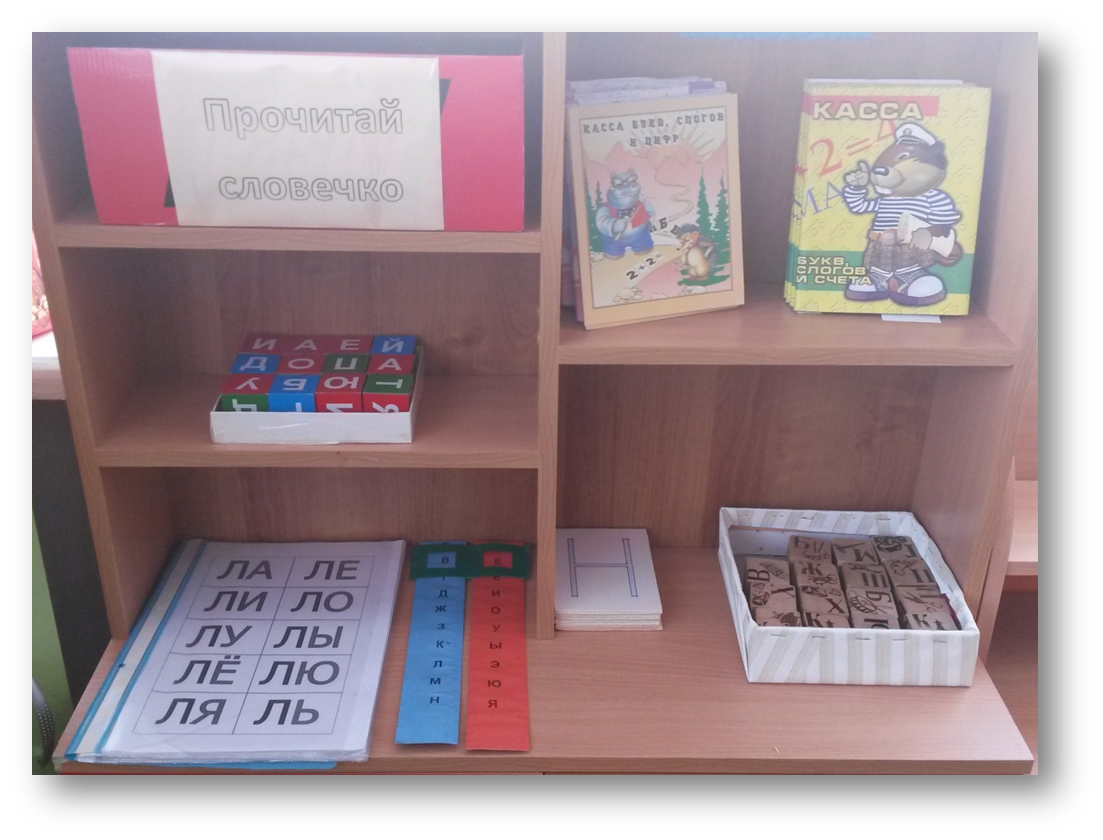 «Мир букв»
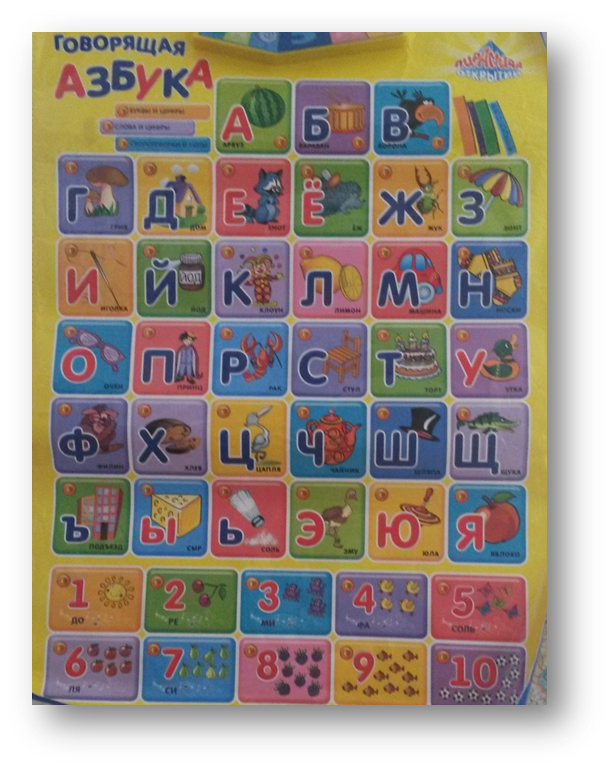 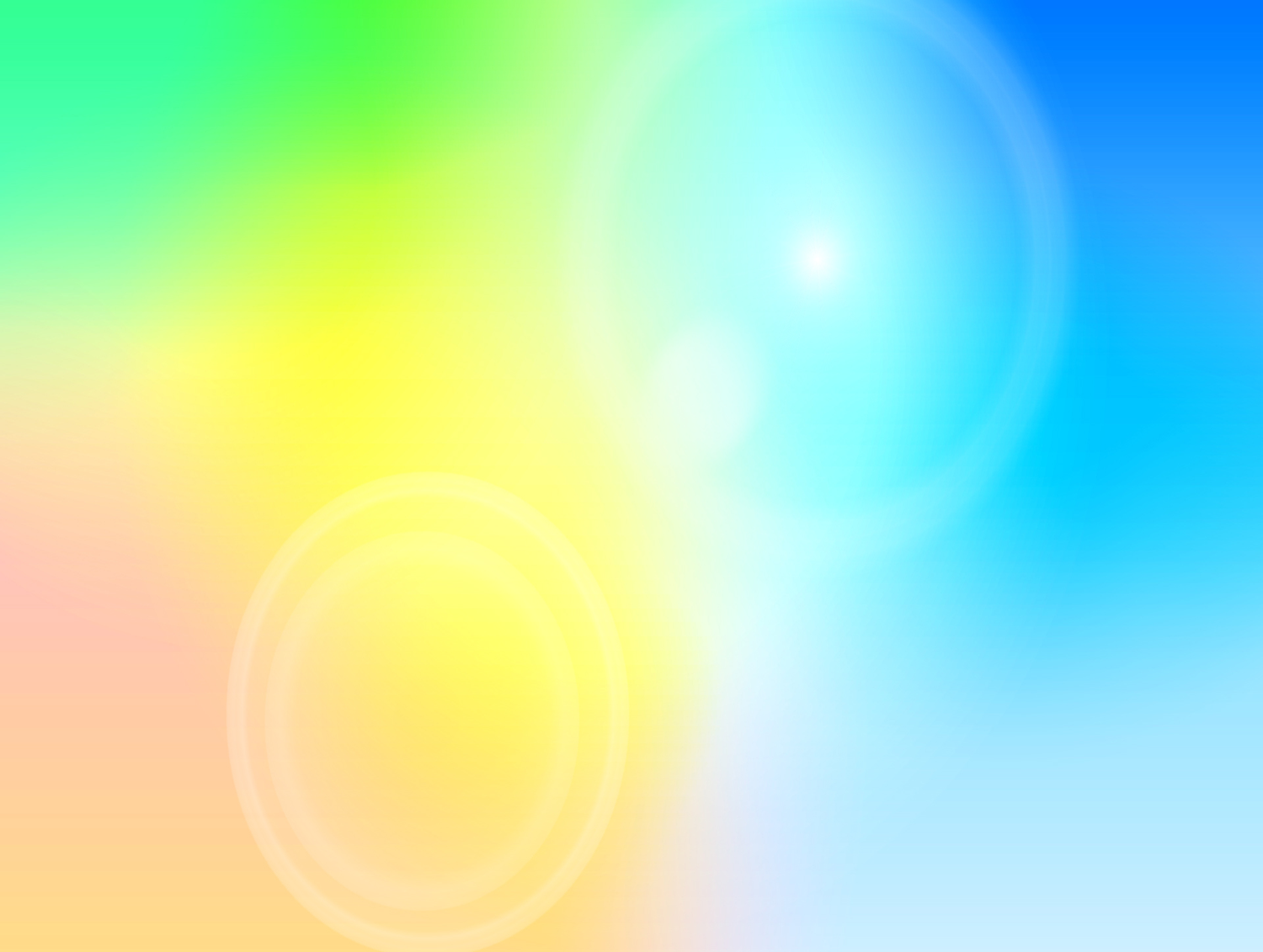 Взаимодействие с родителями
Информирование родителей о ходе образовательного процесса:
Индивидуальные и групповые консультации, родительские собрания, оформление информационных стендов, организация выставок детского творчества, приглашение родителей на детские концерты и праздники, создание памяток и брошюр, переписка по электронной почте и социальные сети.
Совместная деятельность: привлечение родителей к организации выставок и  конкурсов,  к участию в детской исследовательской и проектной деятельности.
Проводились консультации:
«Игры для здоровья», «Психологические особенности детей 6-7 лет», «Профилактика простудных заболеваний», «Как уберечь ребенка в межсезонье от простудных заболеваний», «Как снять напряжение после детского сада» ,«Безопасность», «Дошкольник готовится стать школьником», «Игра, как важнейшее средство воспитательно-образовательной работы с детьми в саду и семье» и т.д.
Родительские собрания: «Особенности развития детей 6-7 года жизни по программе Д/сад «Дом радости», «Скоро в школу»,  «Наши будущие первоклассники, итоги года 2016-2017г.».
Результатом взаимодействия педагогов и родителей являются: повышение активности родителей в жизни группы и детского сада; выставки совместных поделок и рисунков детей и родителей; участие в праздниках и досугах, совместной познавательно-исследовательской и проектной деятельности, спортивных мероприятиях.
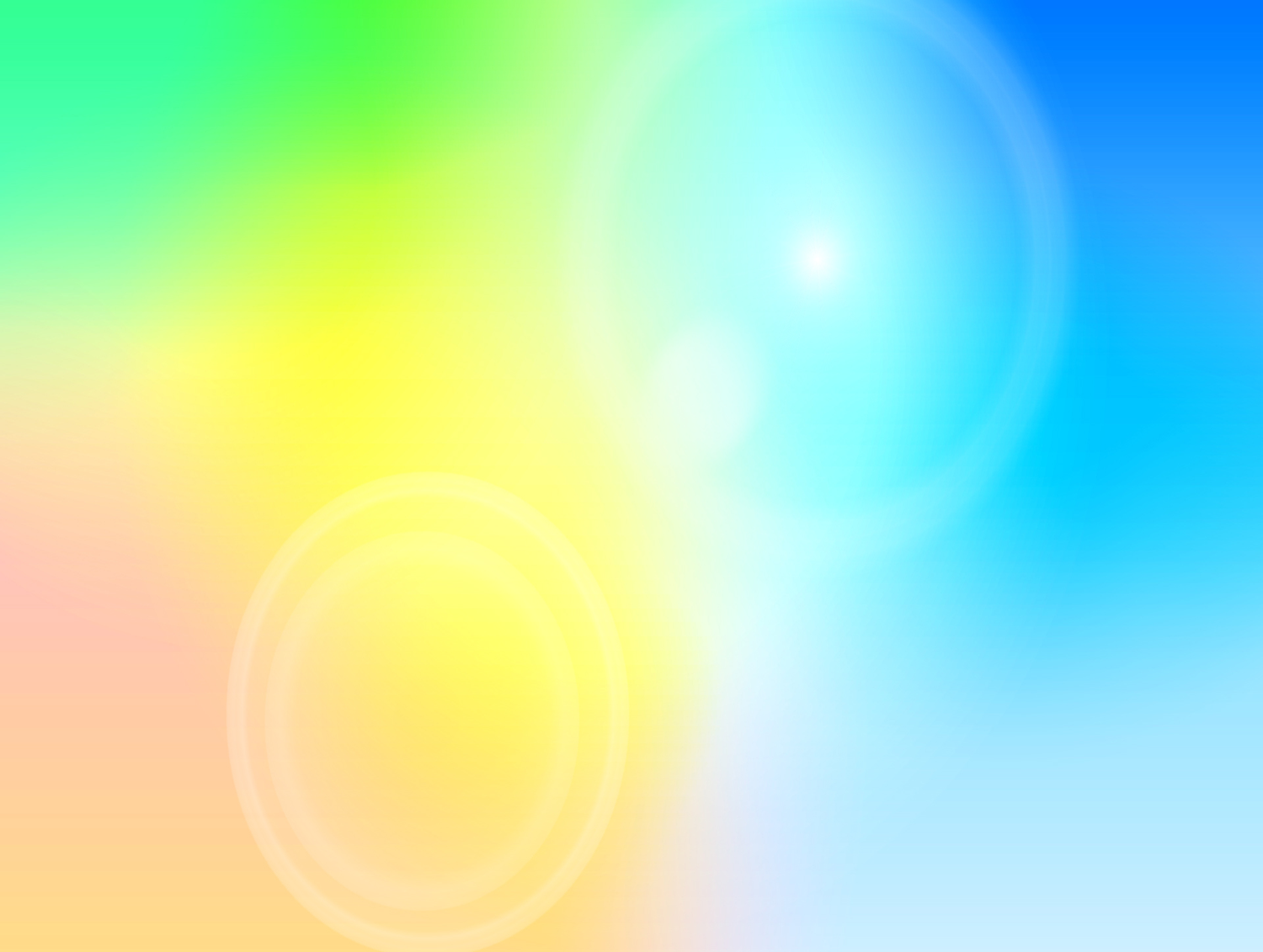 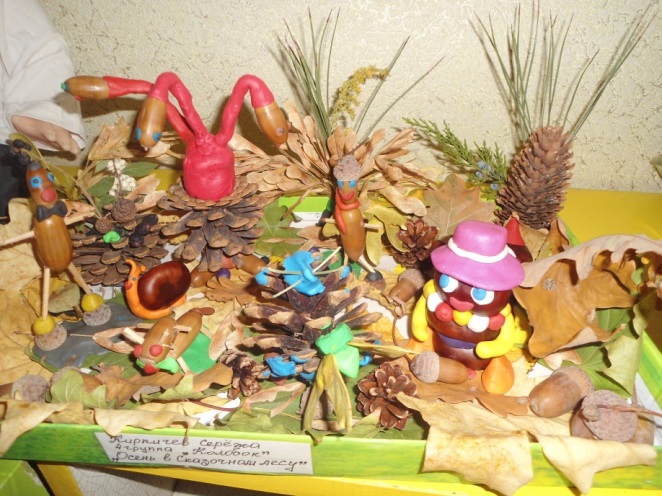 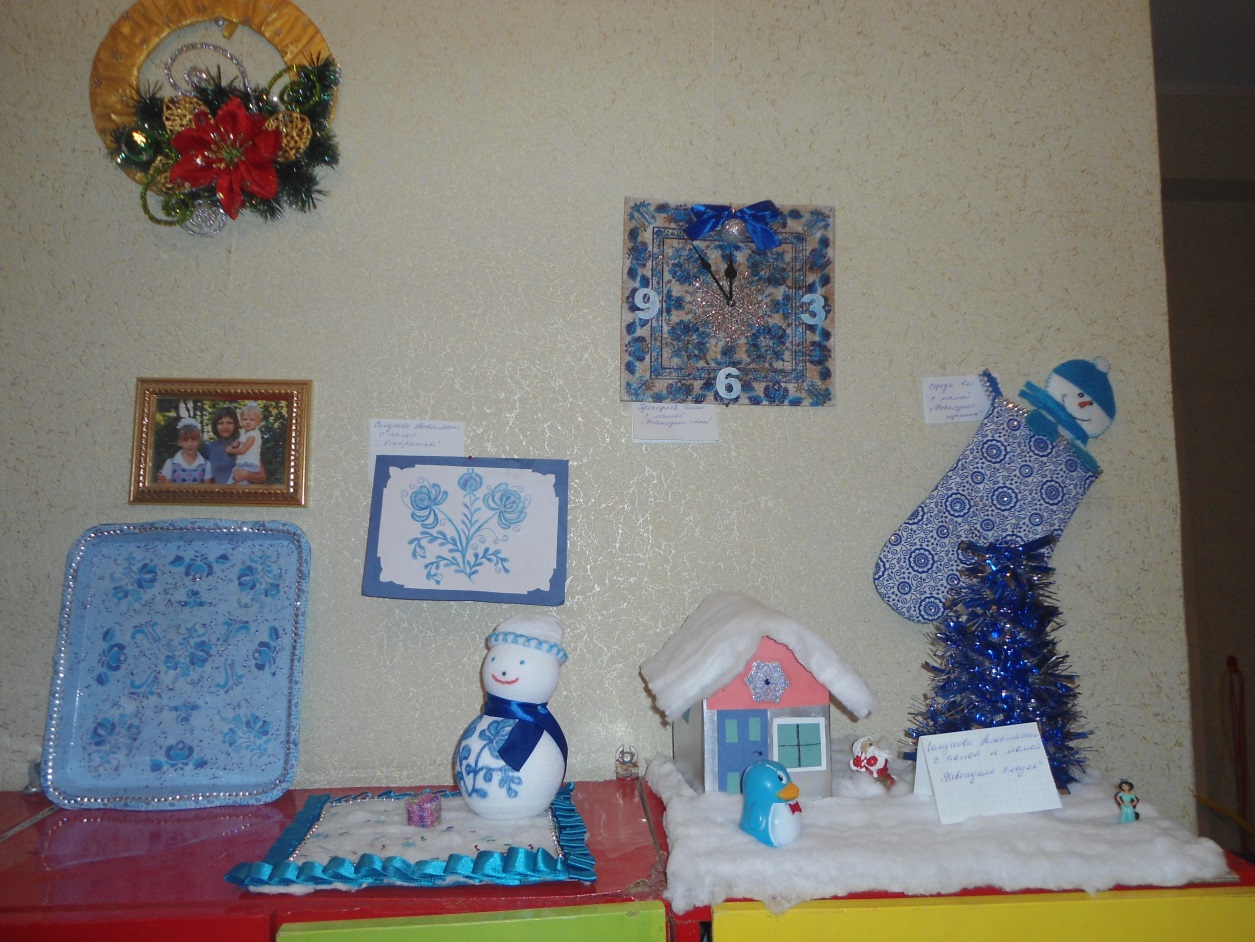 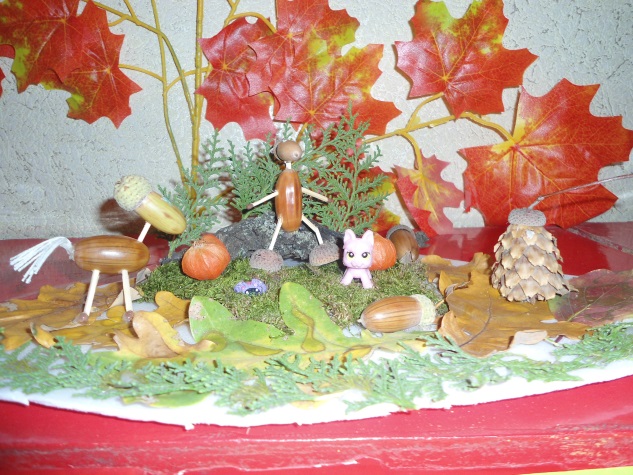 «Чудо овощ»
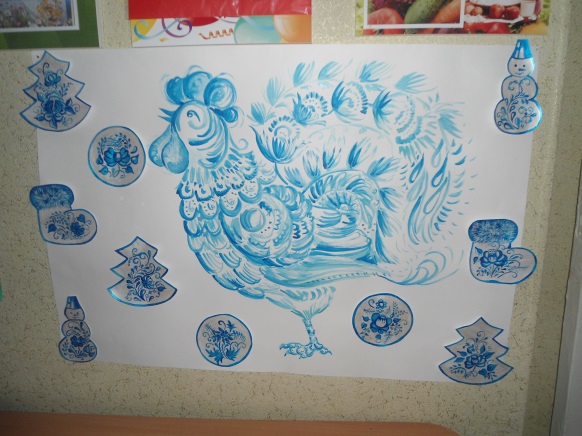 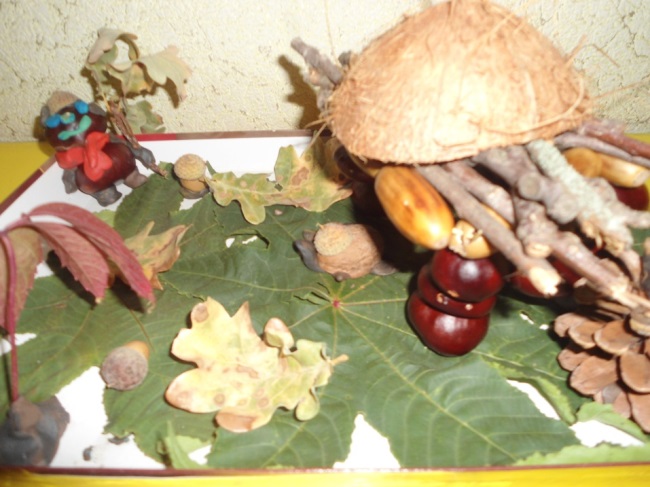 «Зимняя сказка»
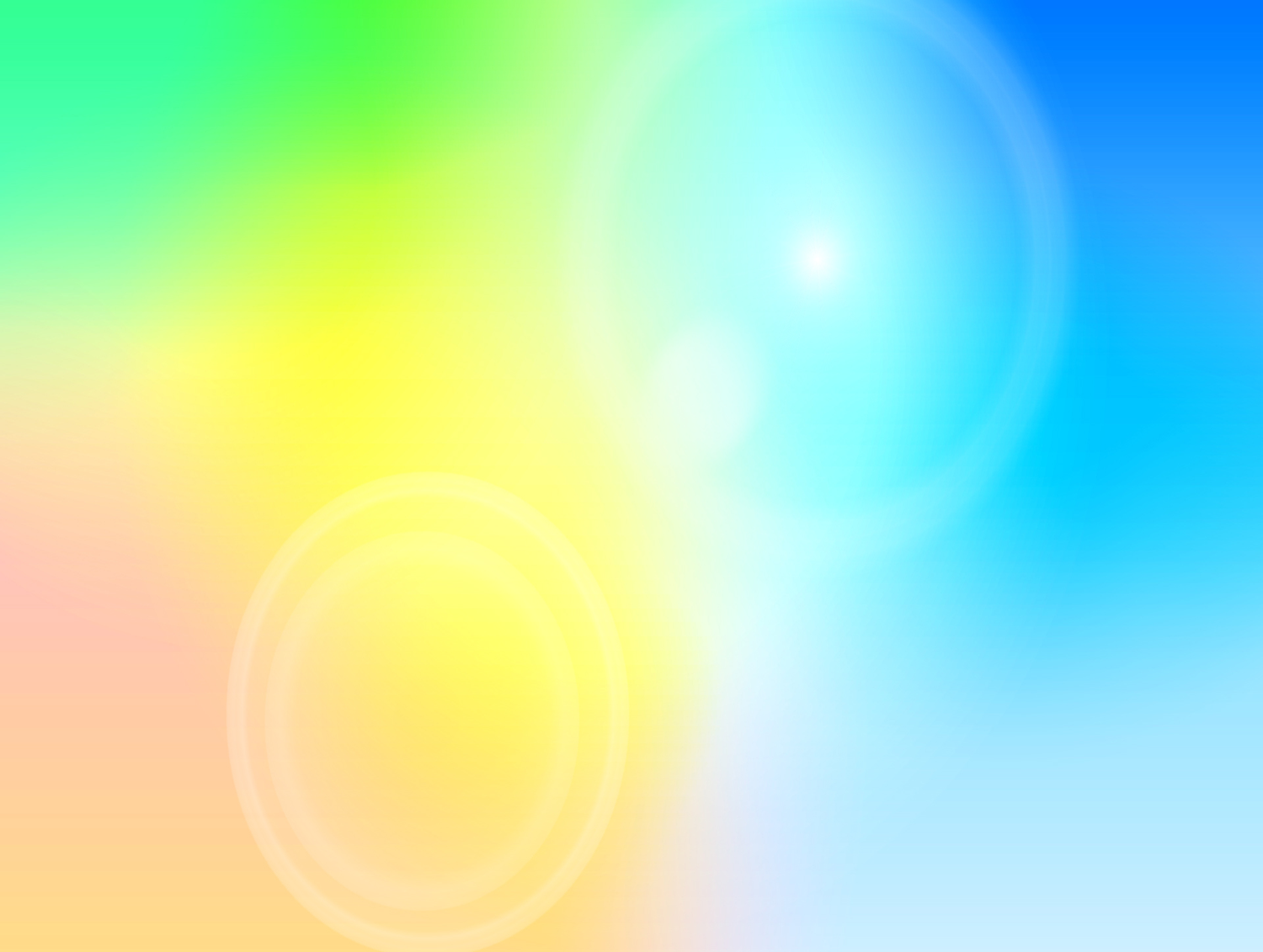 Совместные мероприятия с родителями
Открытое занятие по физкультуре
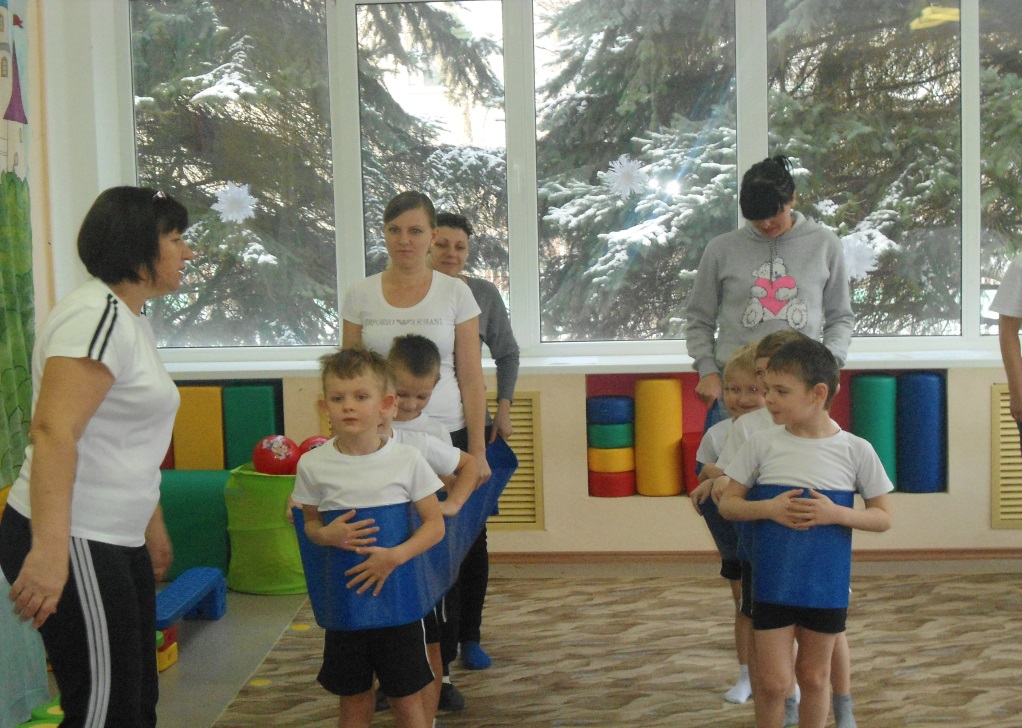 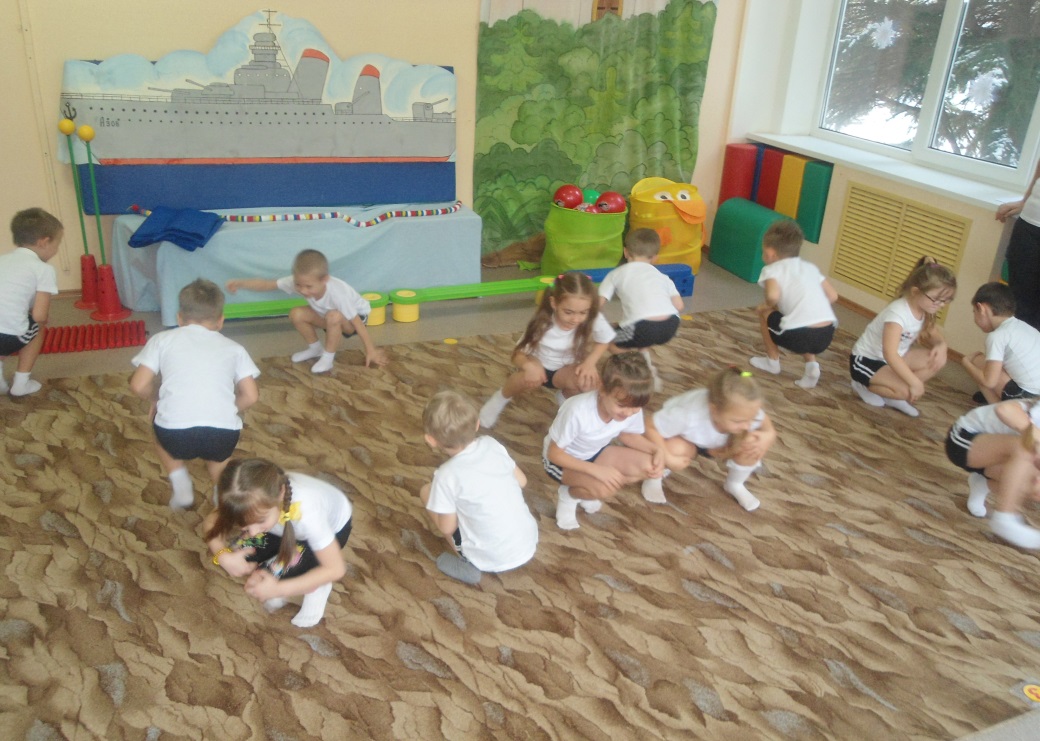 23 февраля
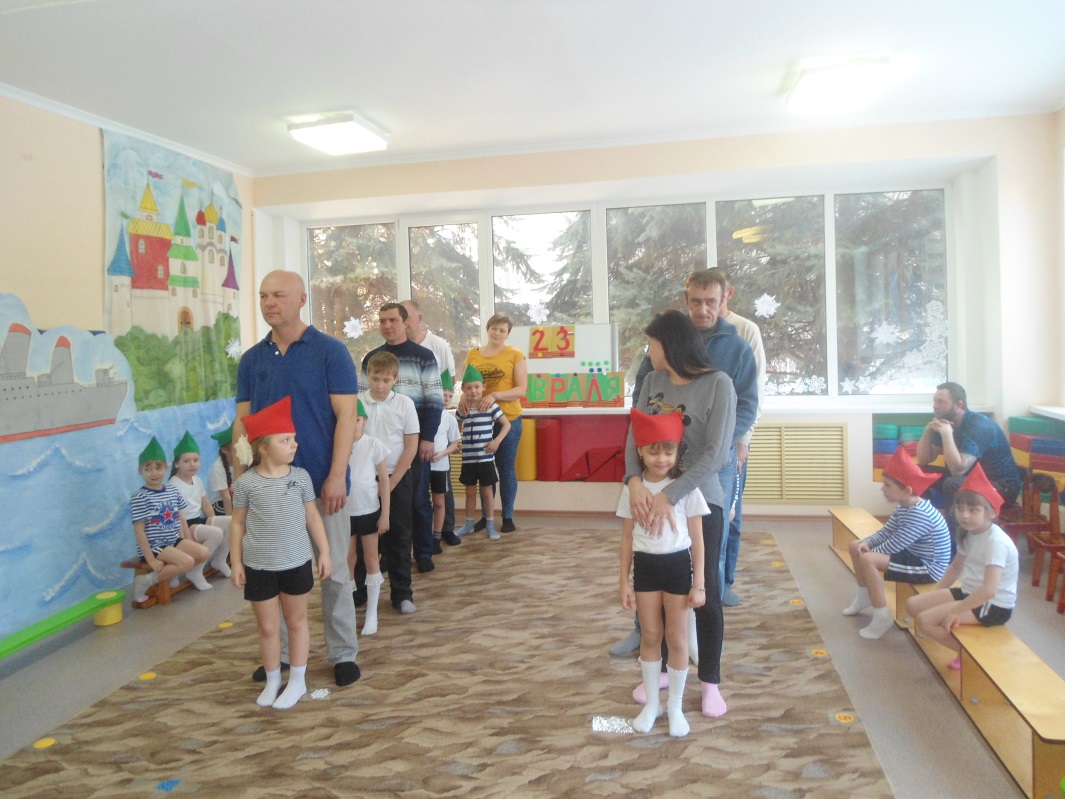 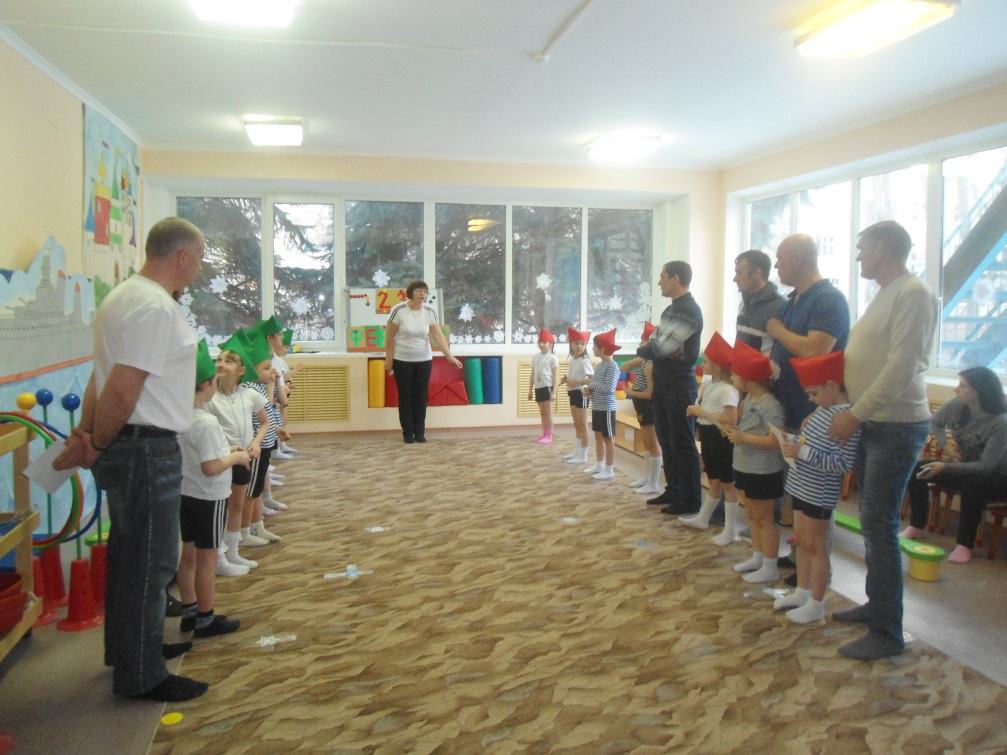 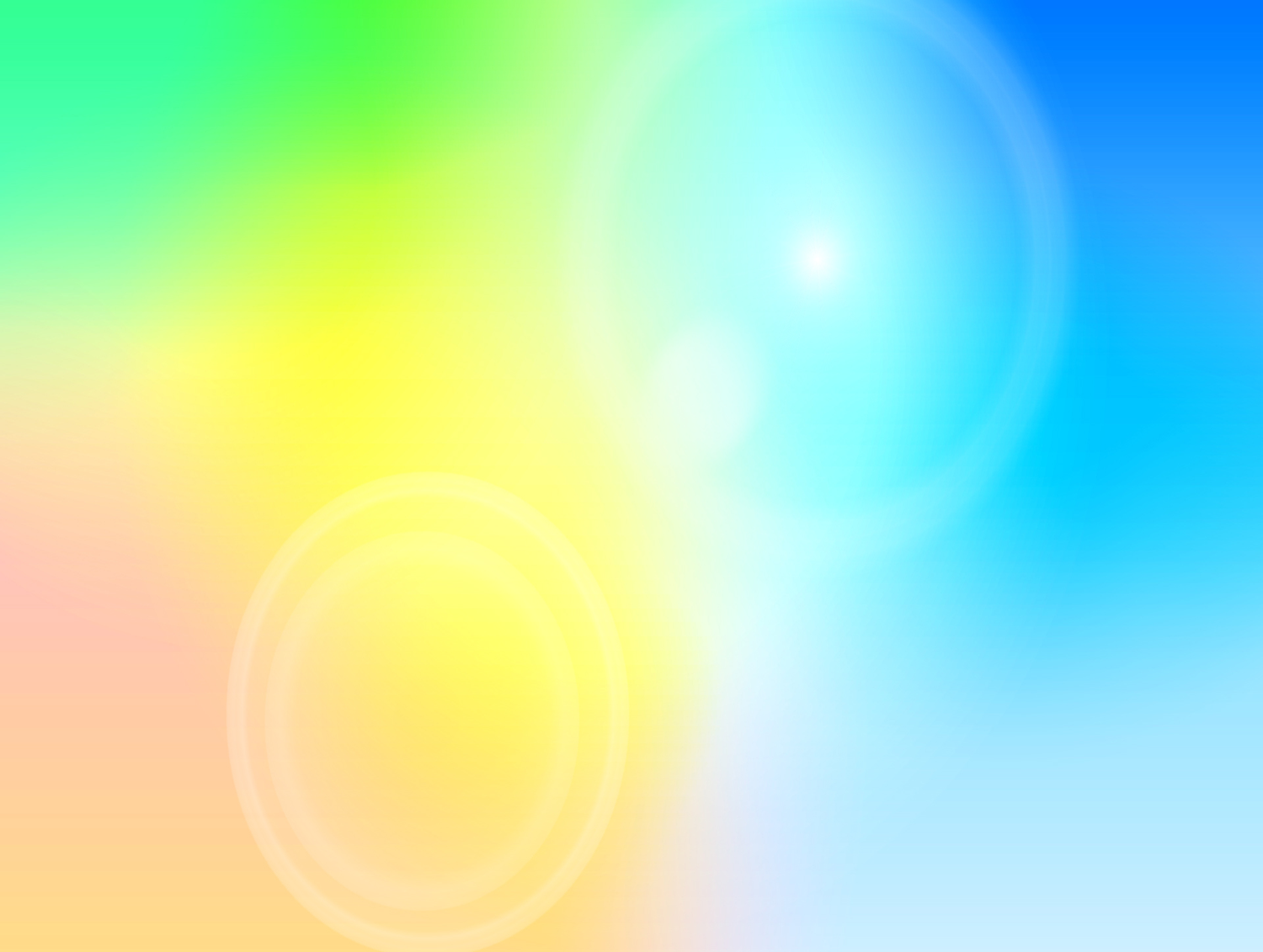 Наши праздники
«День знаний»
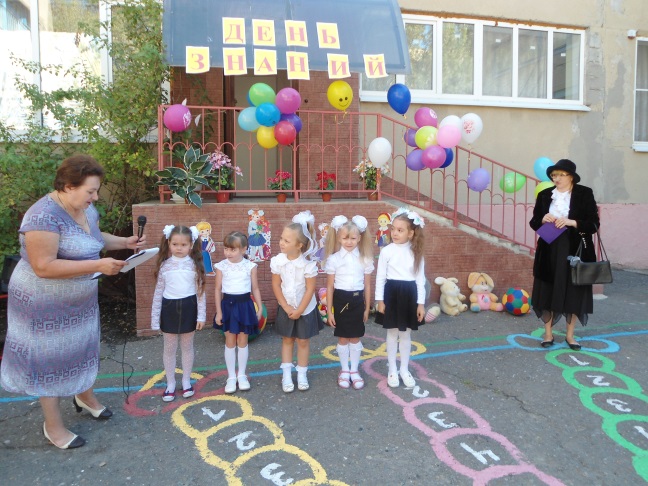 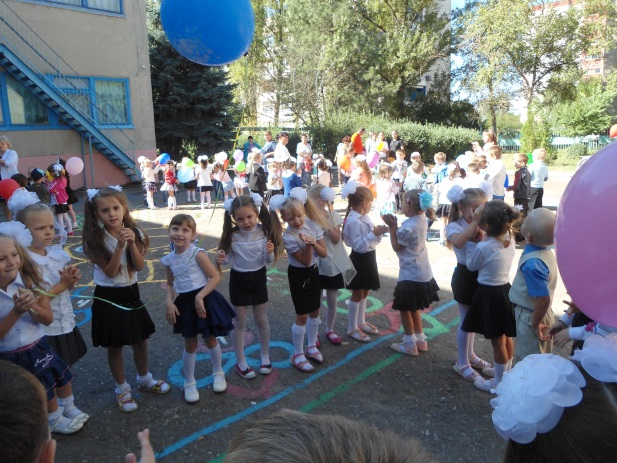 Осеннее развлечение
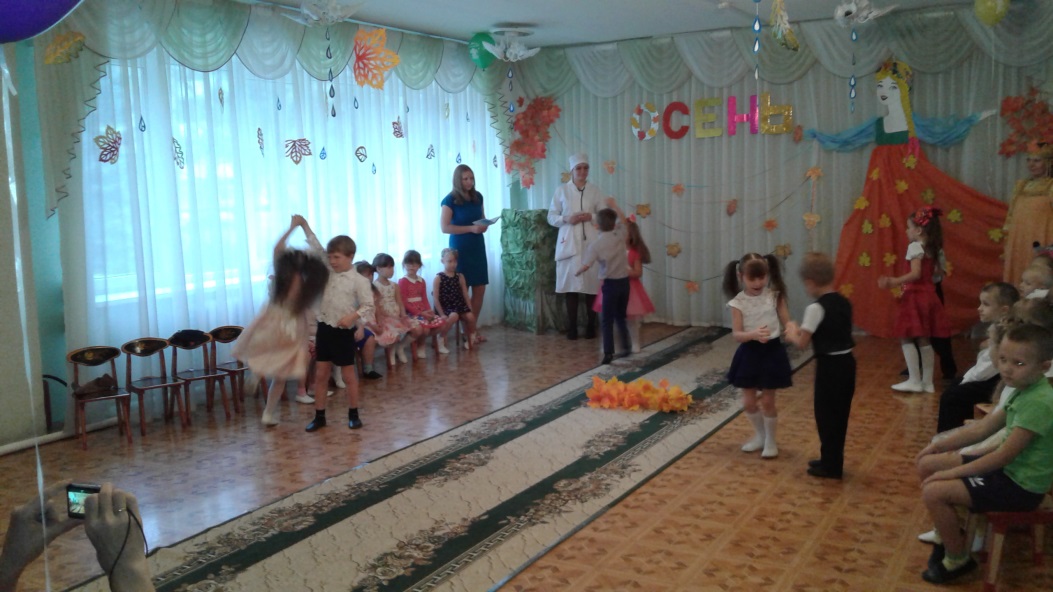 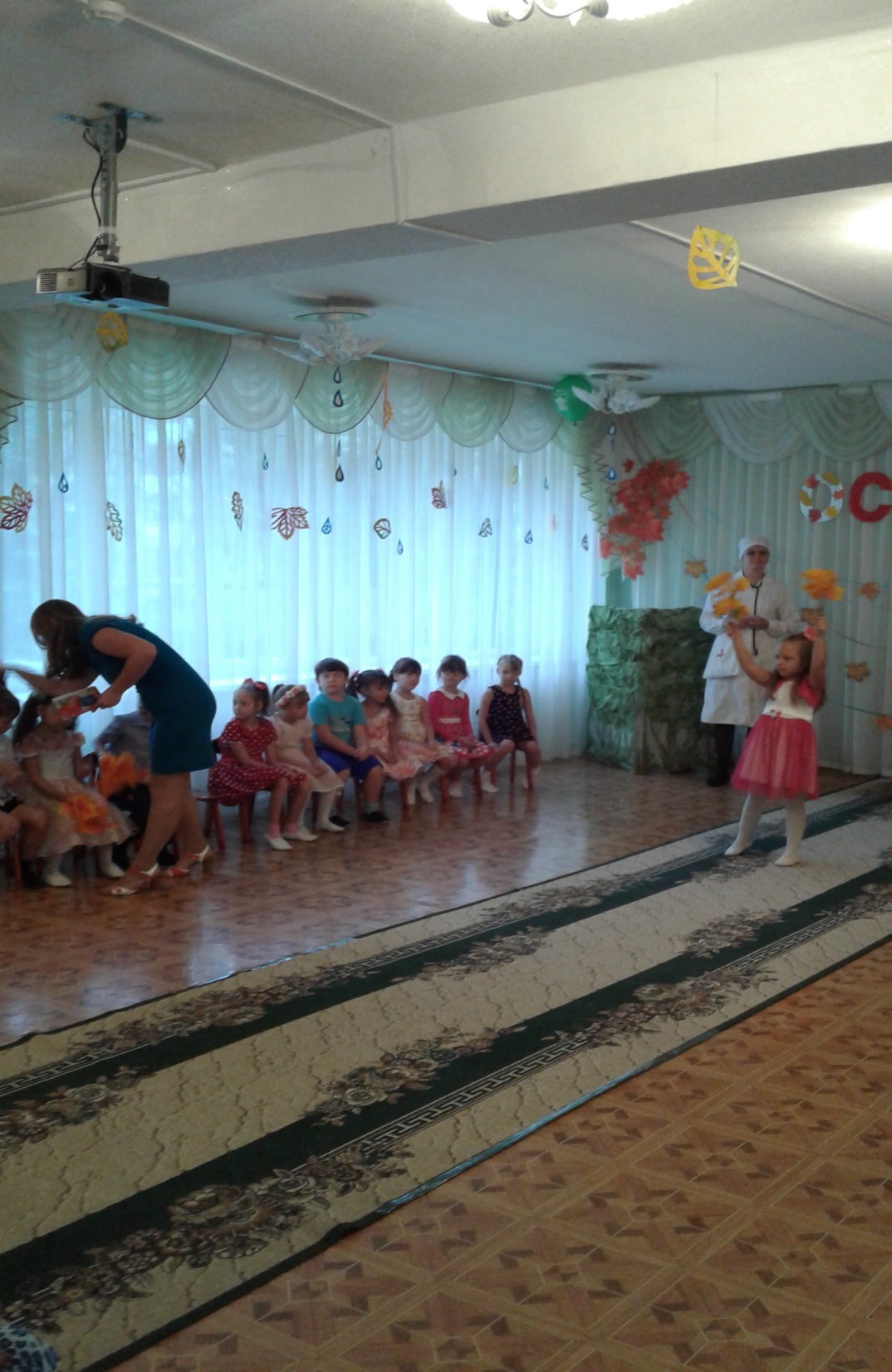 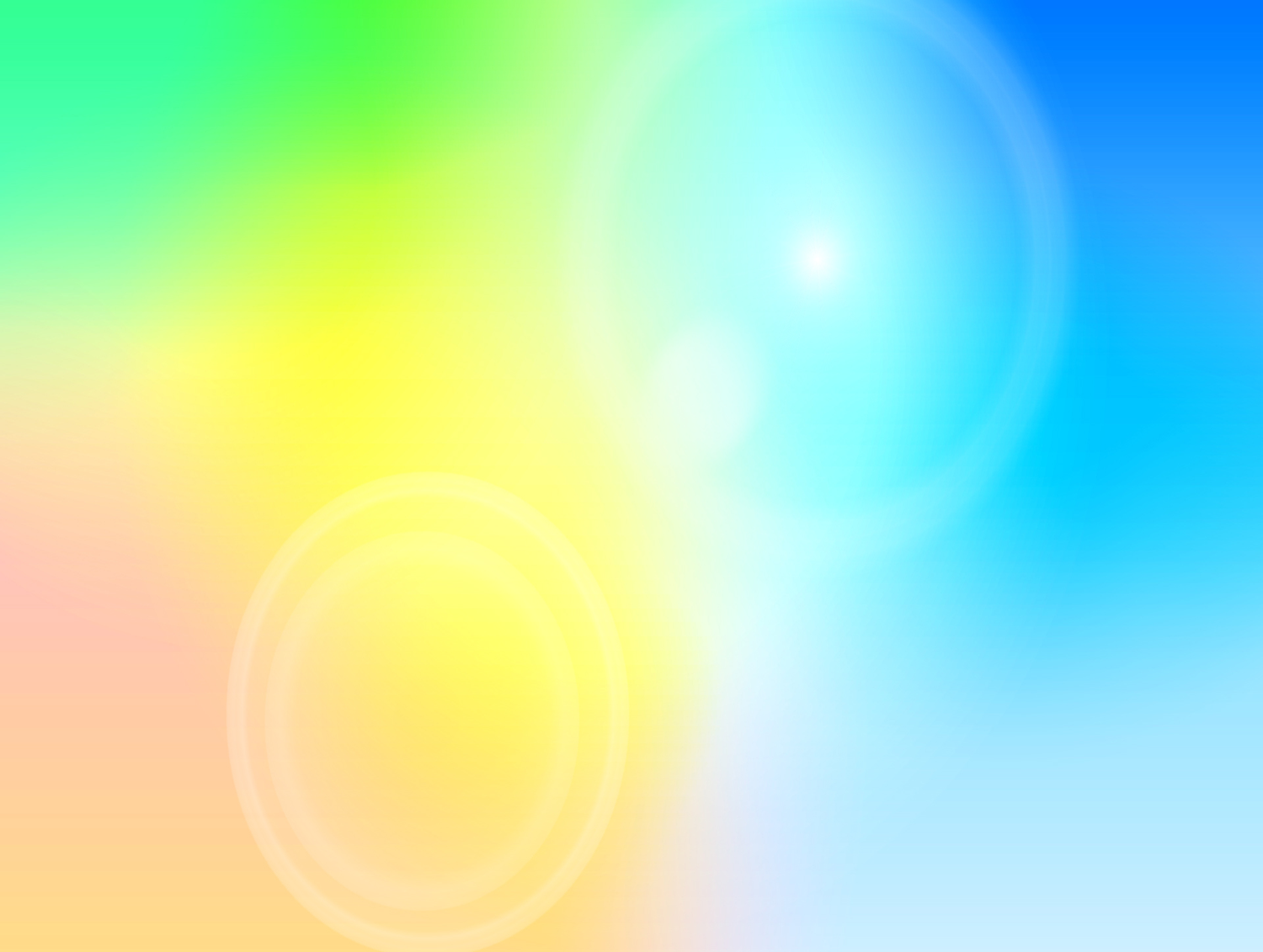 День матери
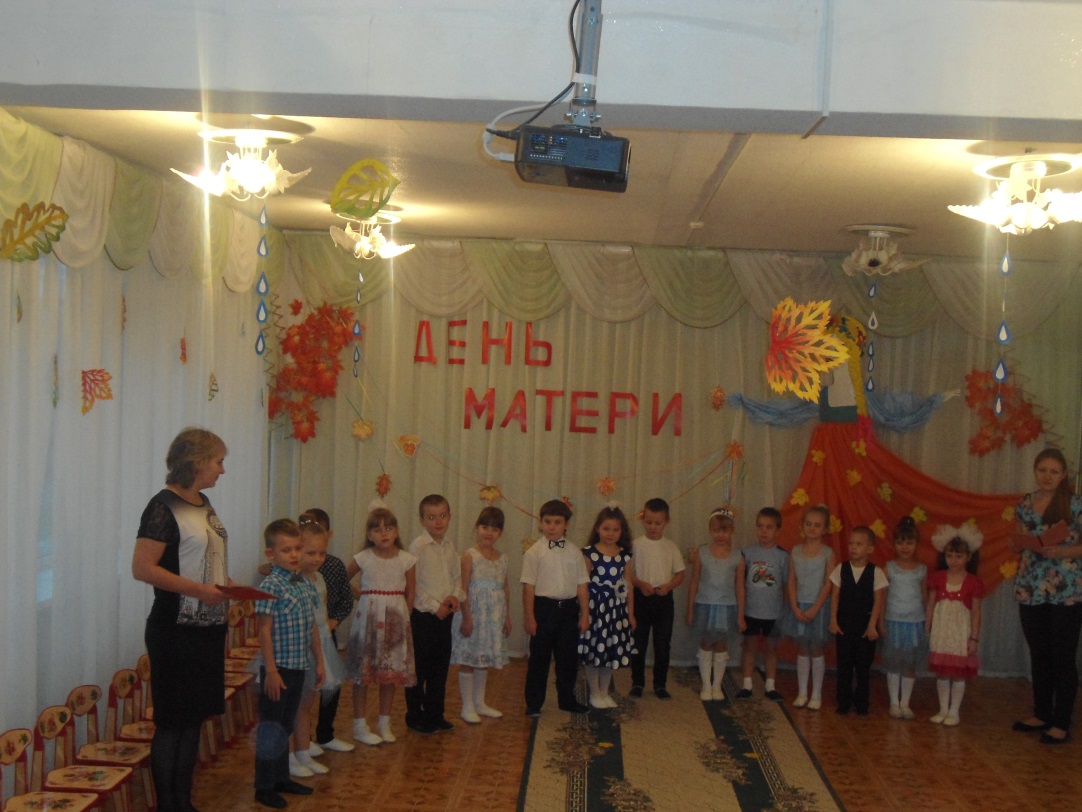 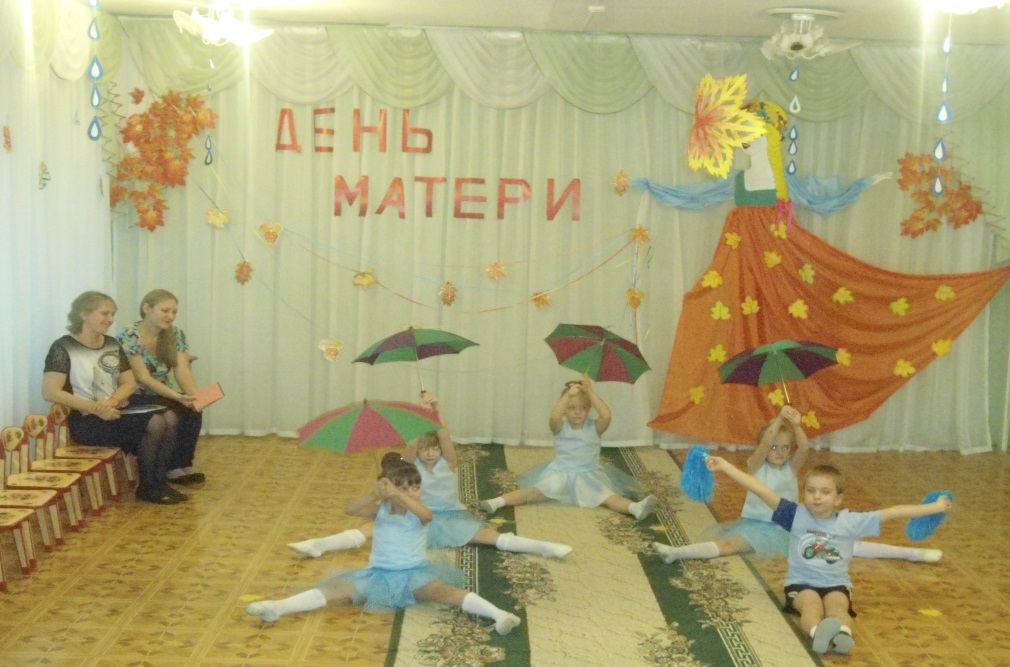 Новогодний праздник
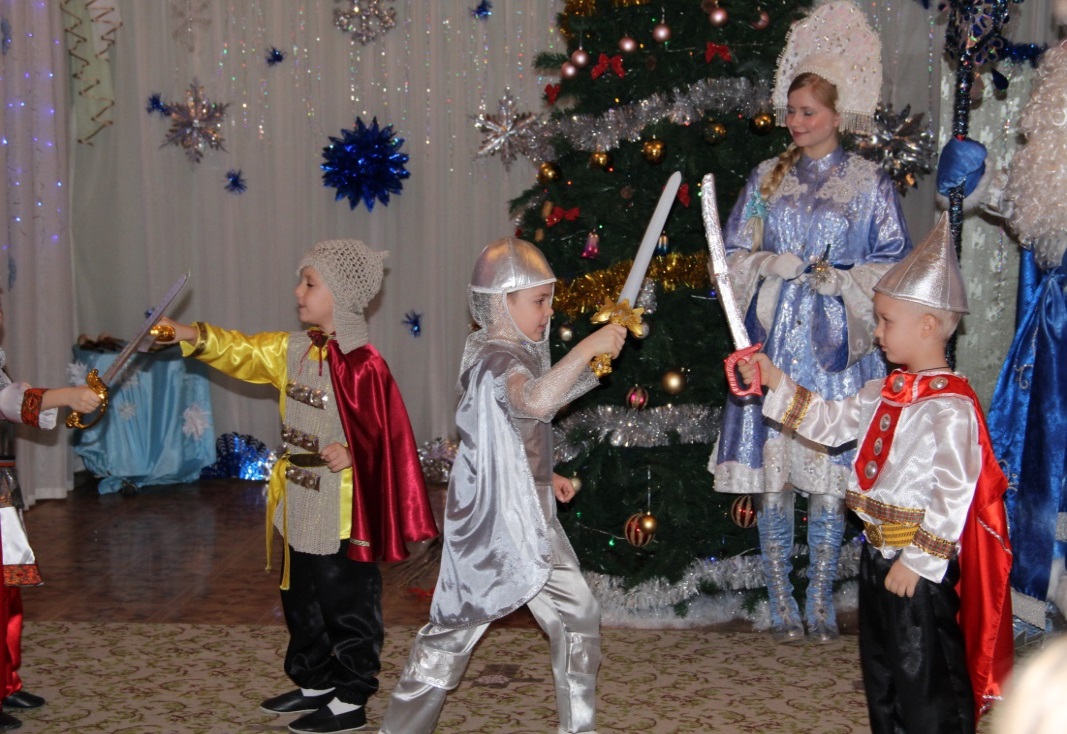 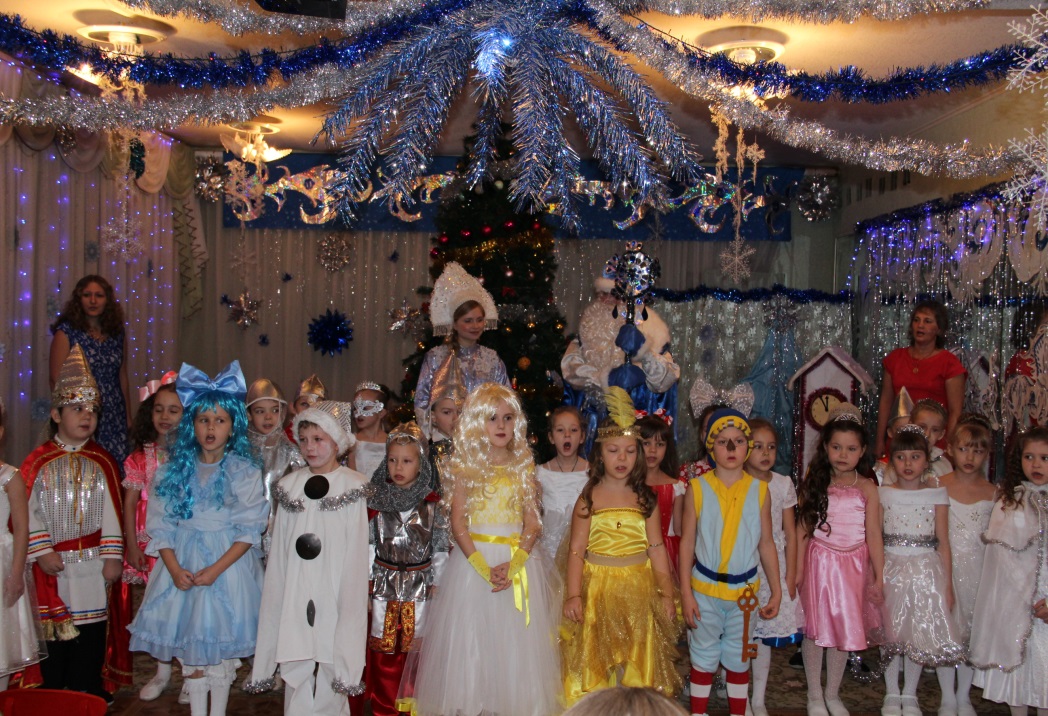 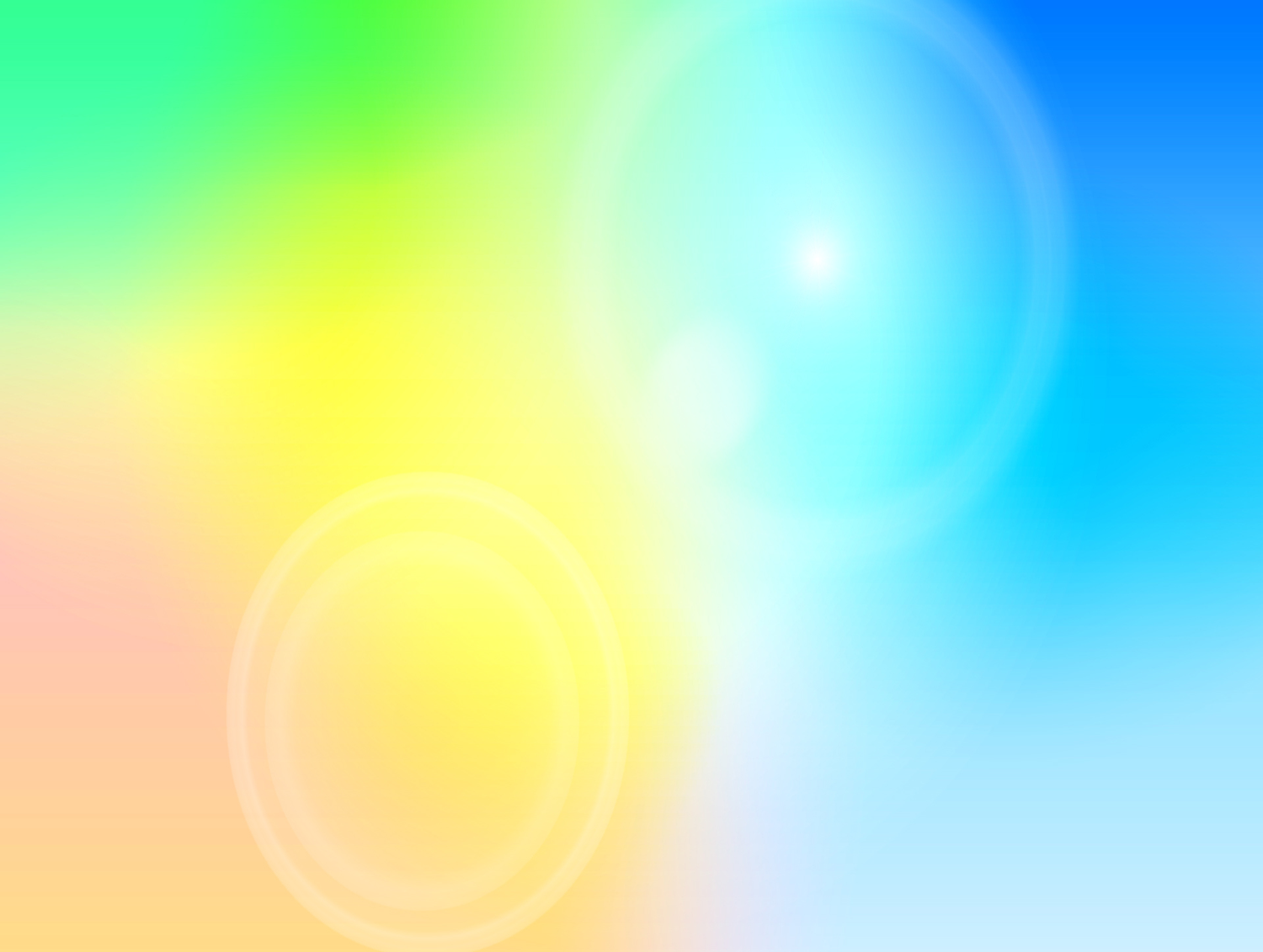 Калядки
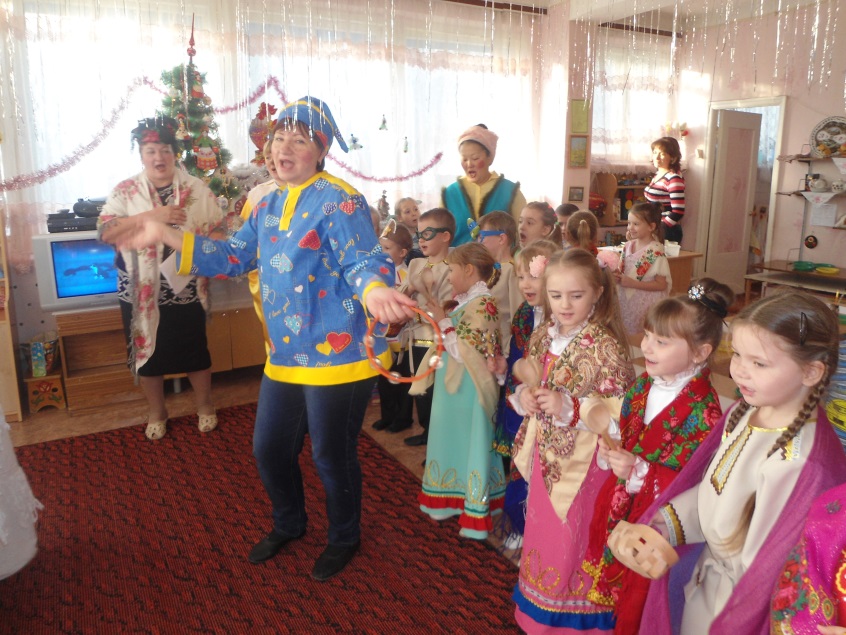 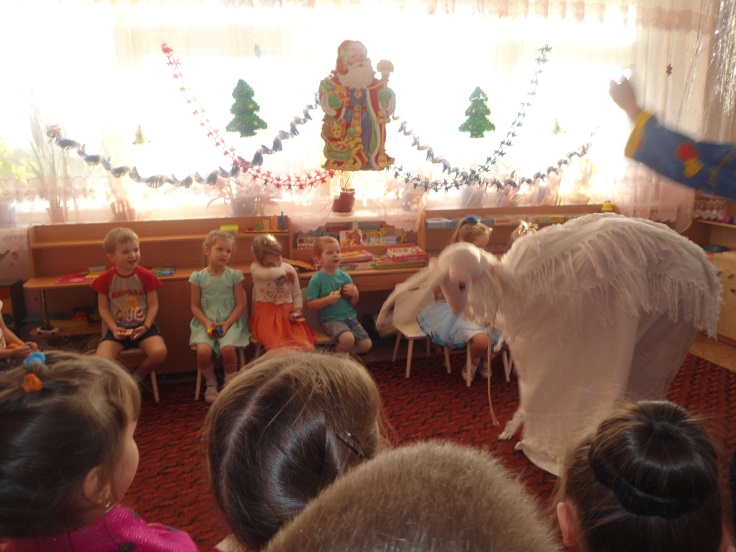 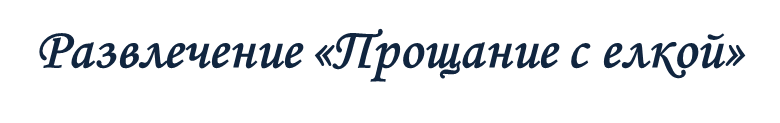 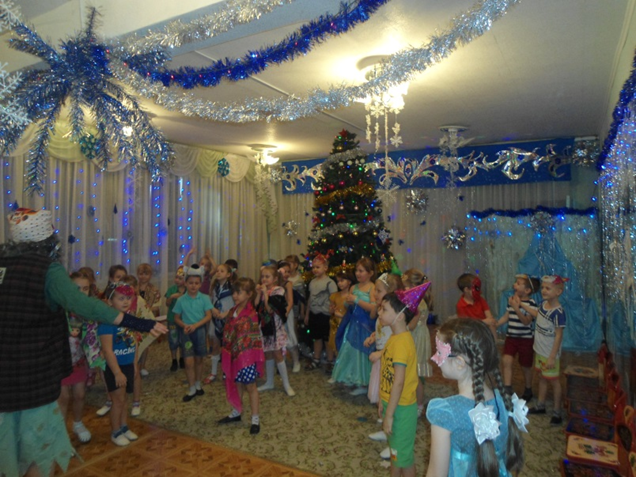 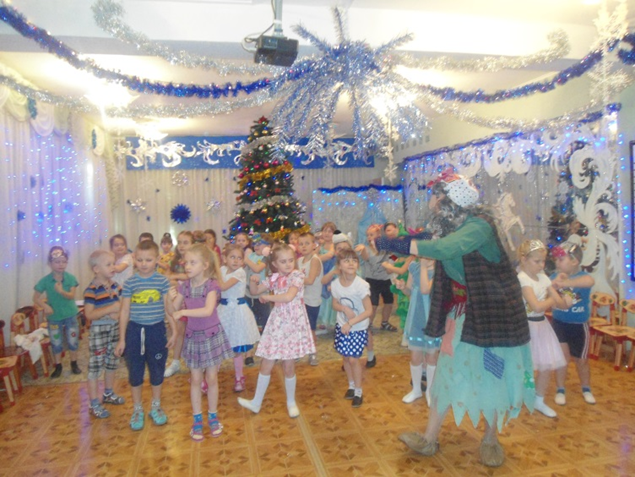 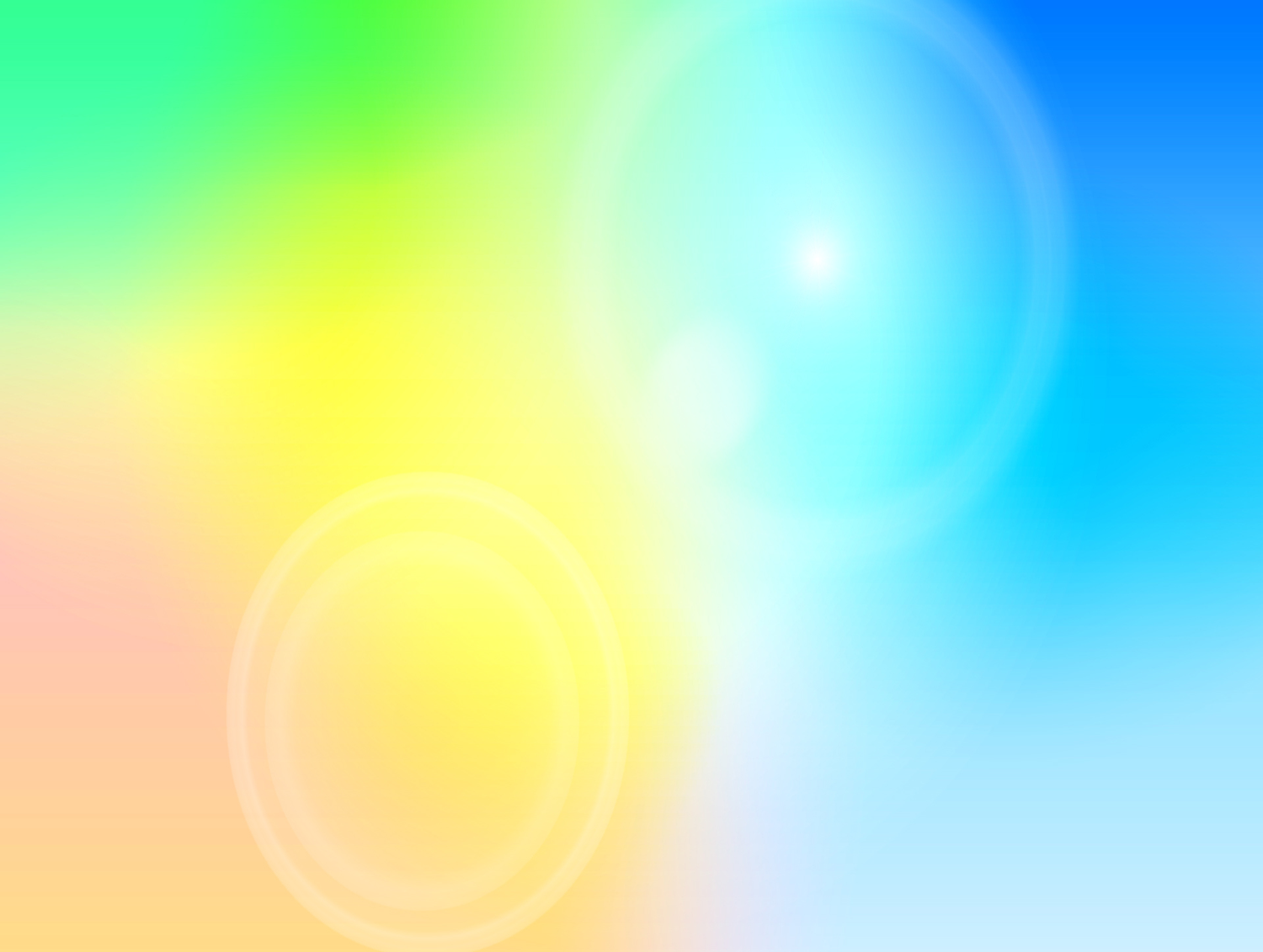 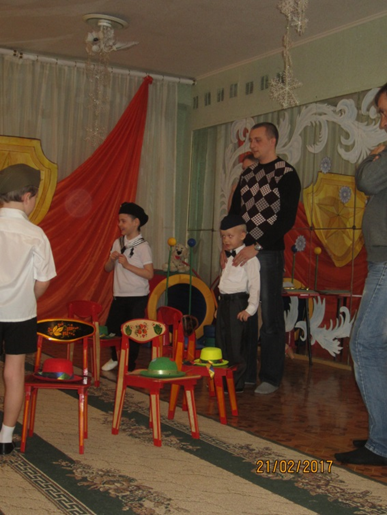 23 февраля
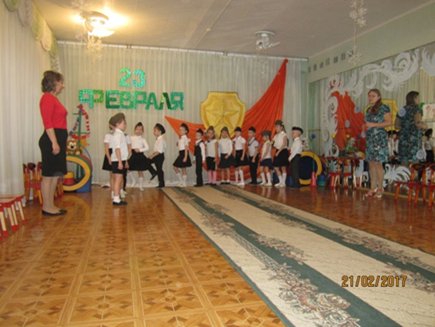 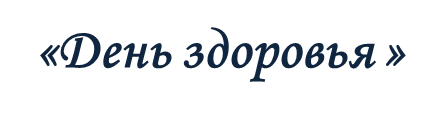 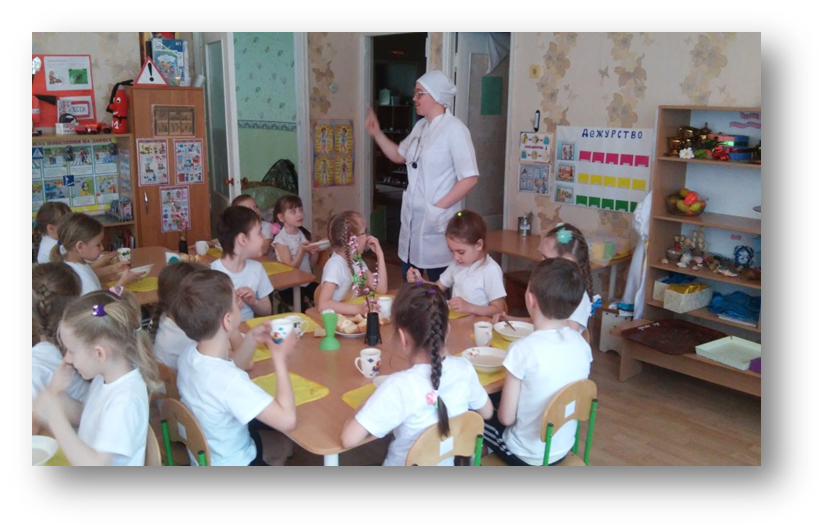 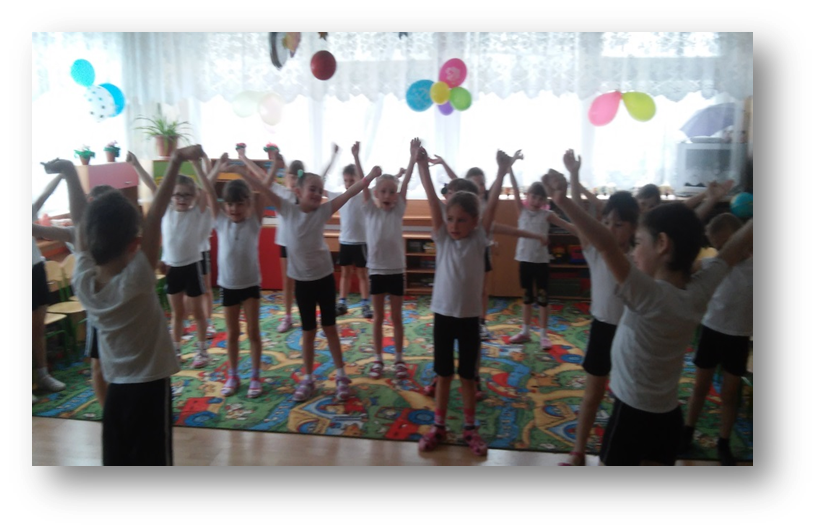 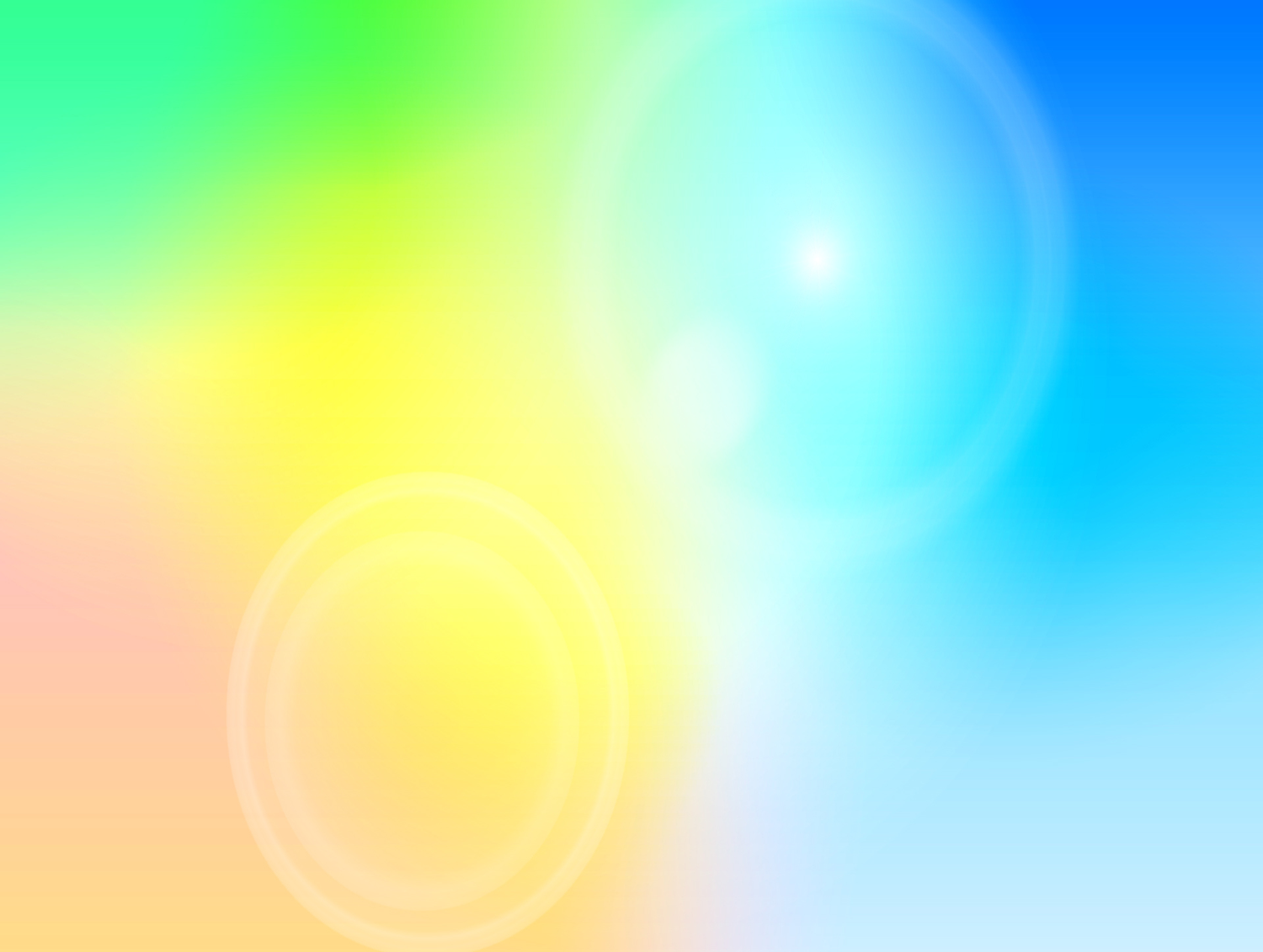 Праздник весны
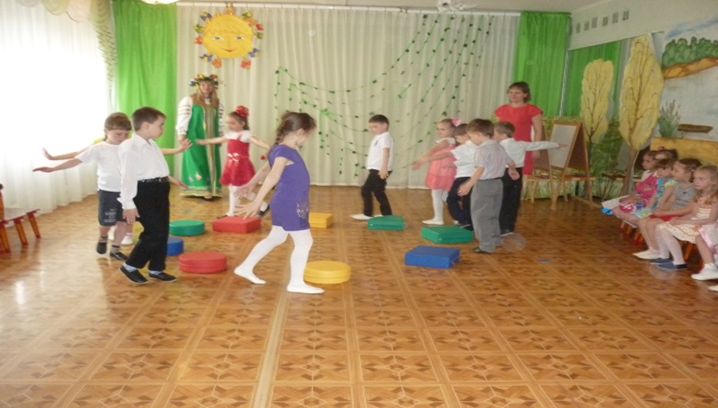 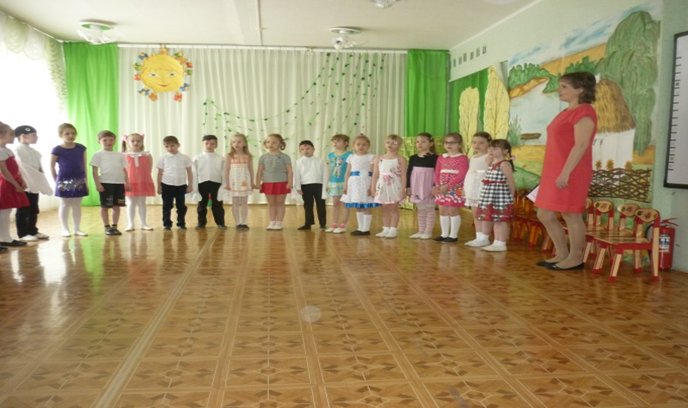 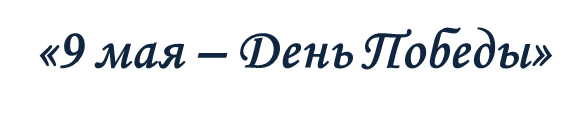 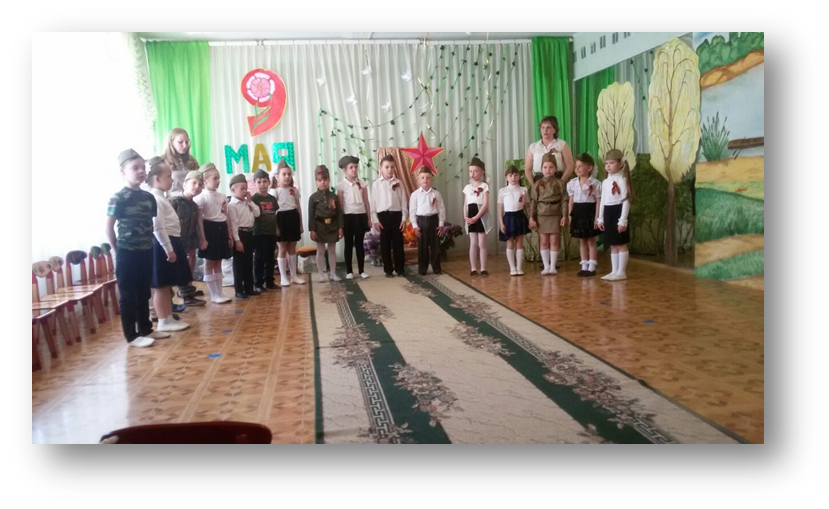 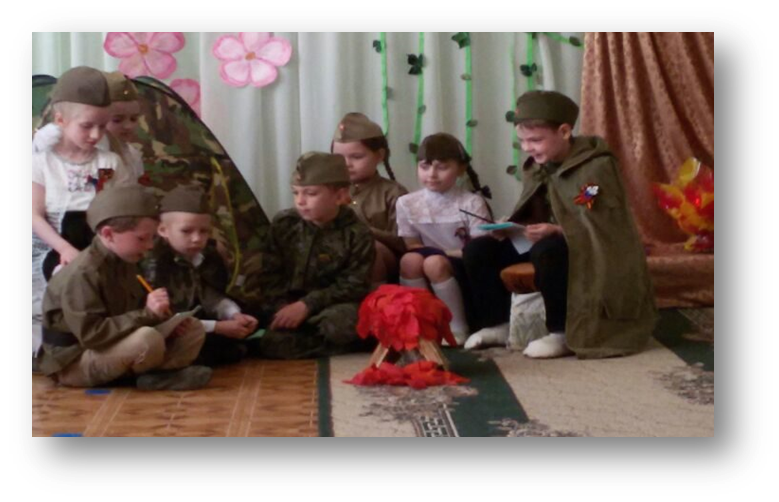 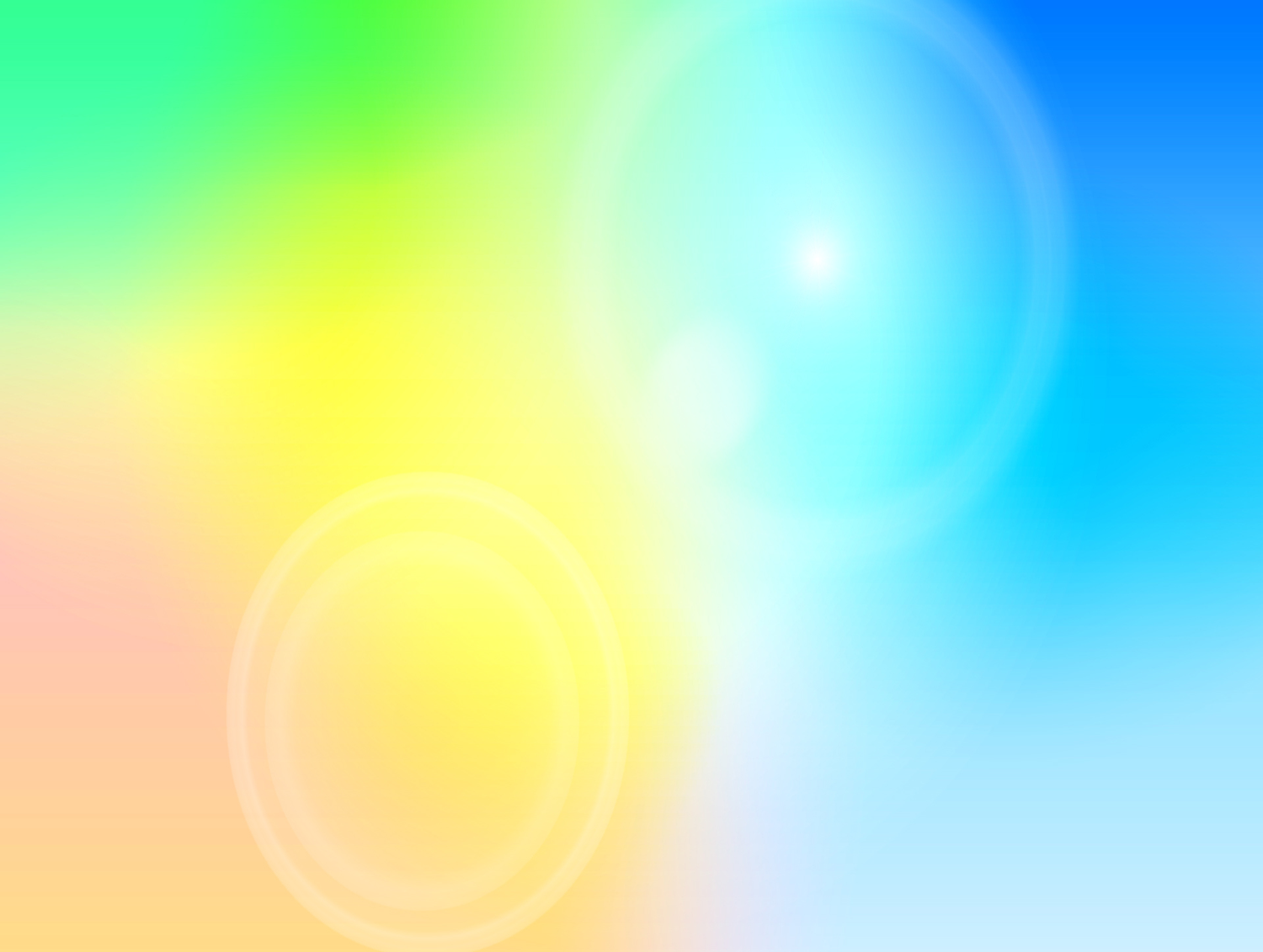 Выпускной «Стиляги»
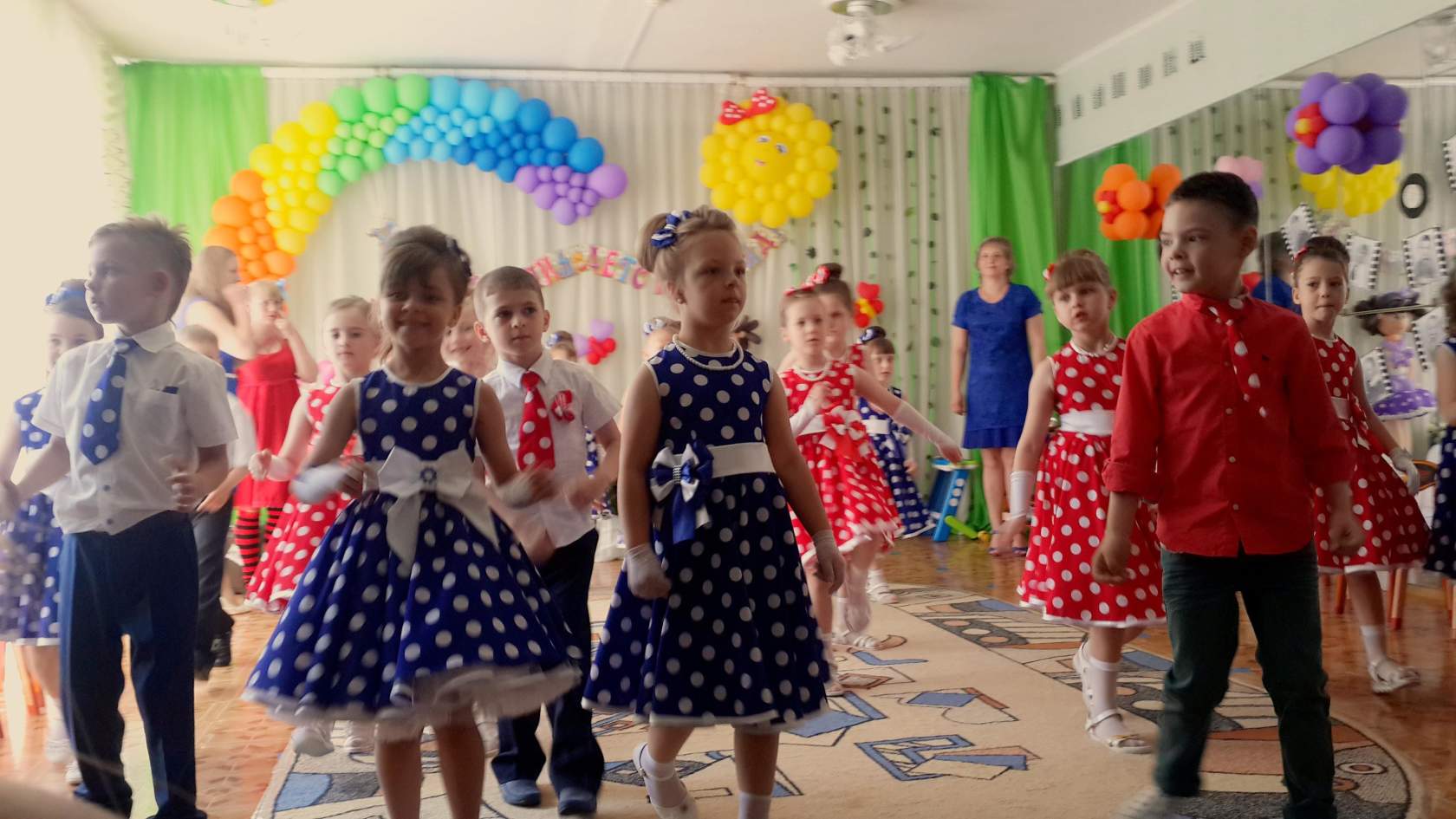 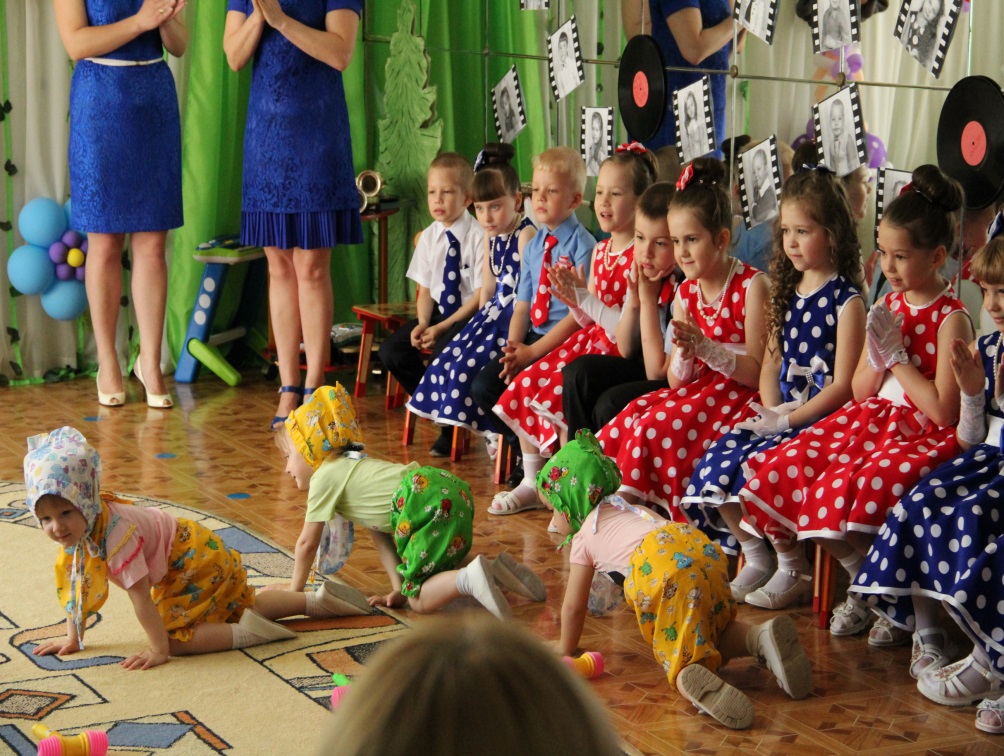 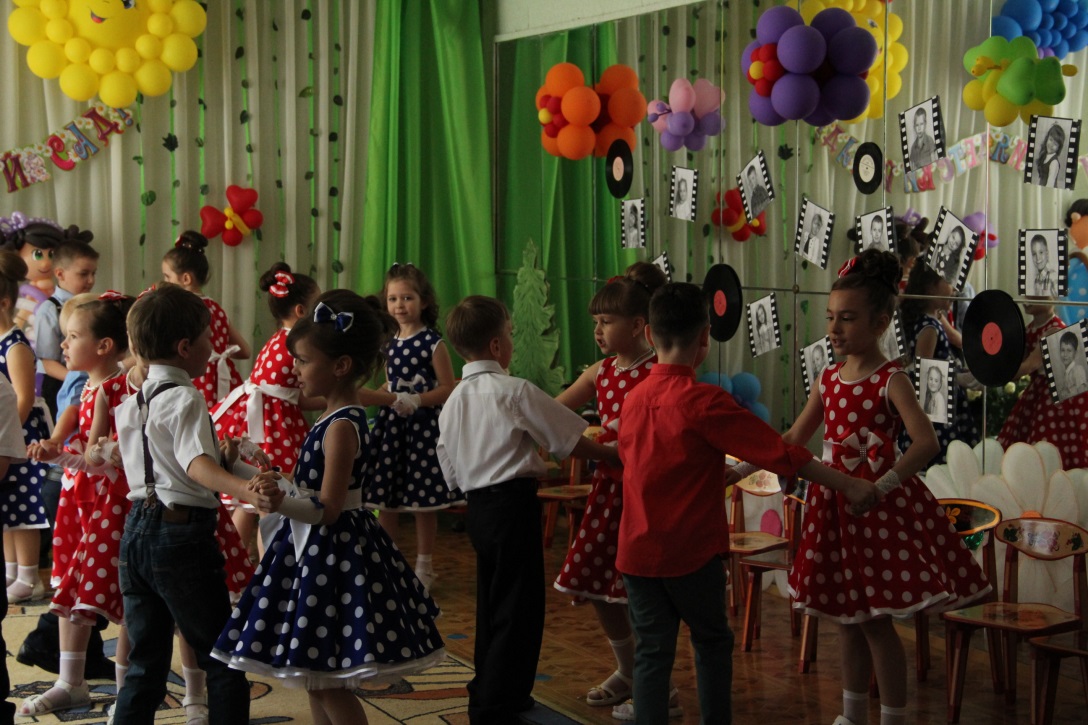 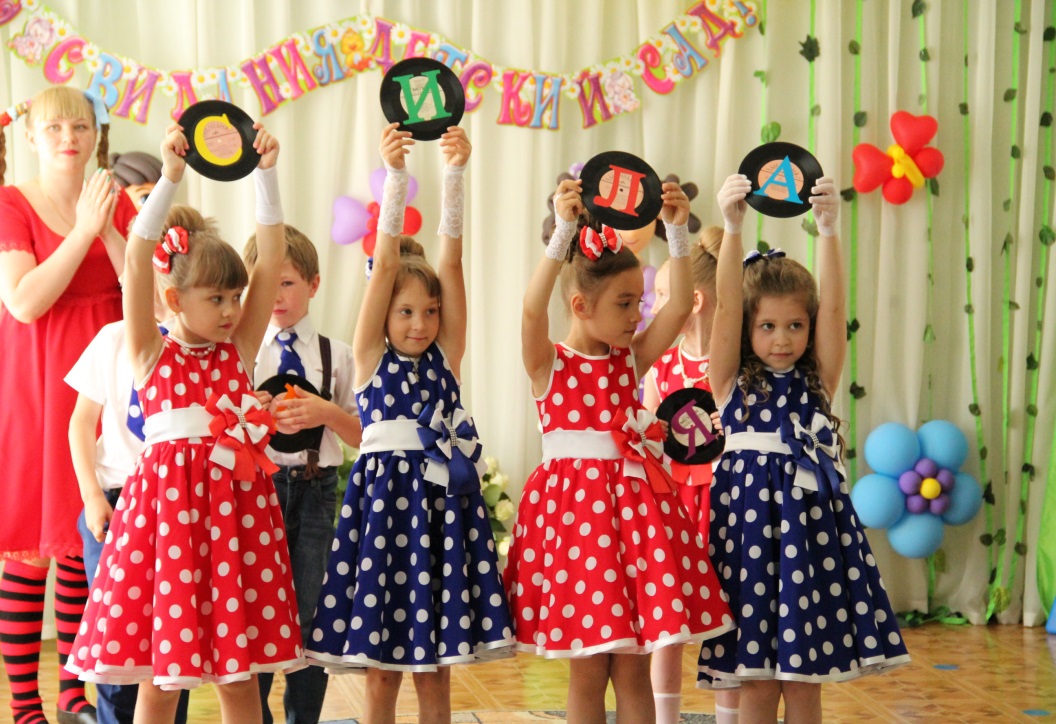 Проектная деятельность
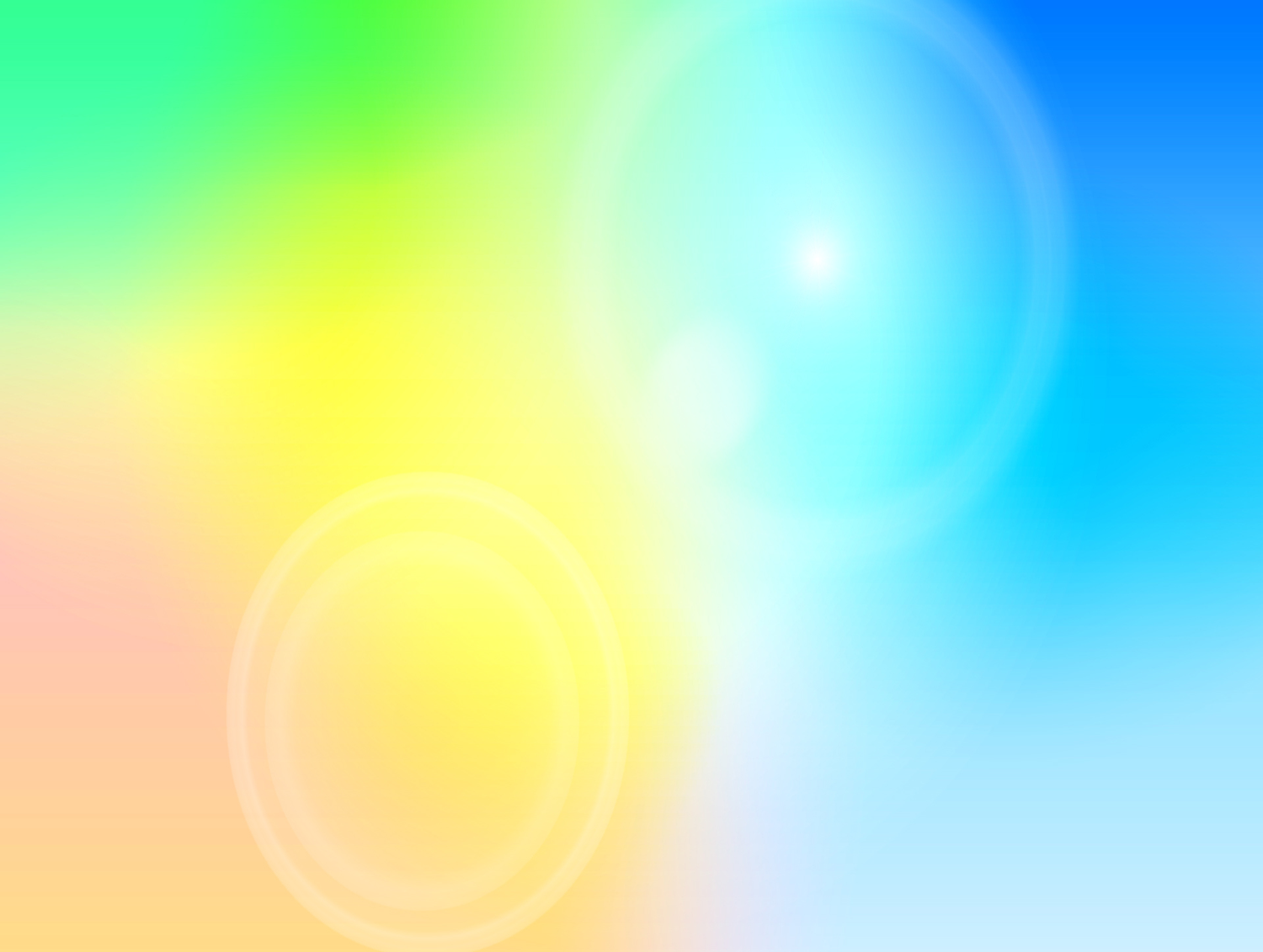 Проект: «Азбука дорожного движения»     
В свете декадника:     03.10.16г. – 14.10.16г..
Цель проекта: Создание условий для усвоения и закрепления знаний детей и их родителей навыков безопасного осознанного поведения на улицах села.
Проект: «Дети и дорога»     
В свете декадника :  17.04.17г. – 21.04.17г. 
Цель проекта: Формировать систему знаний, умений и навыков детей по правилам дорожного движения.
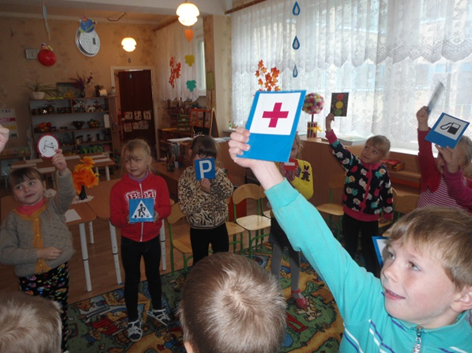 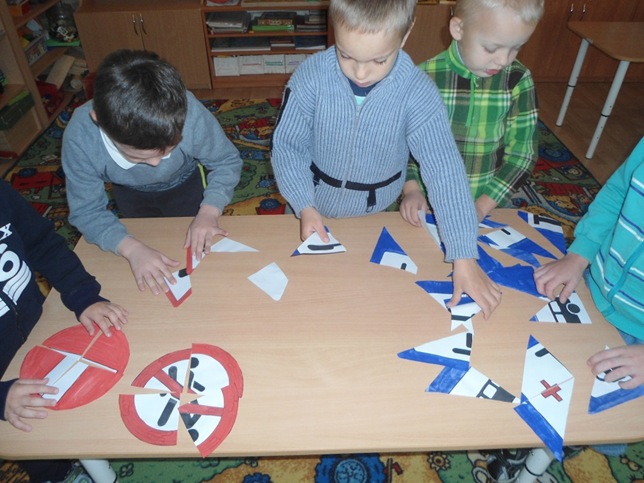 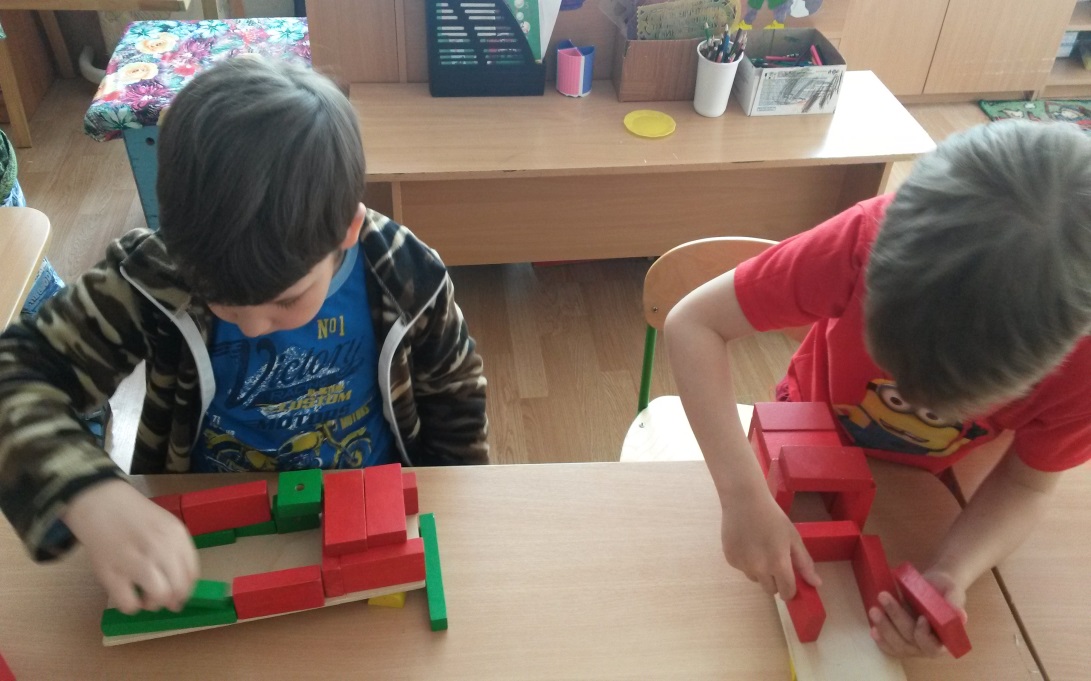 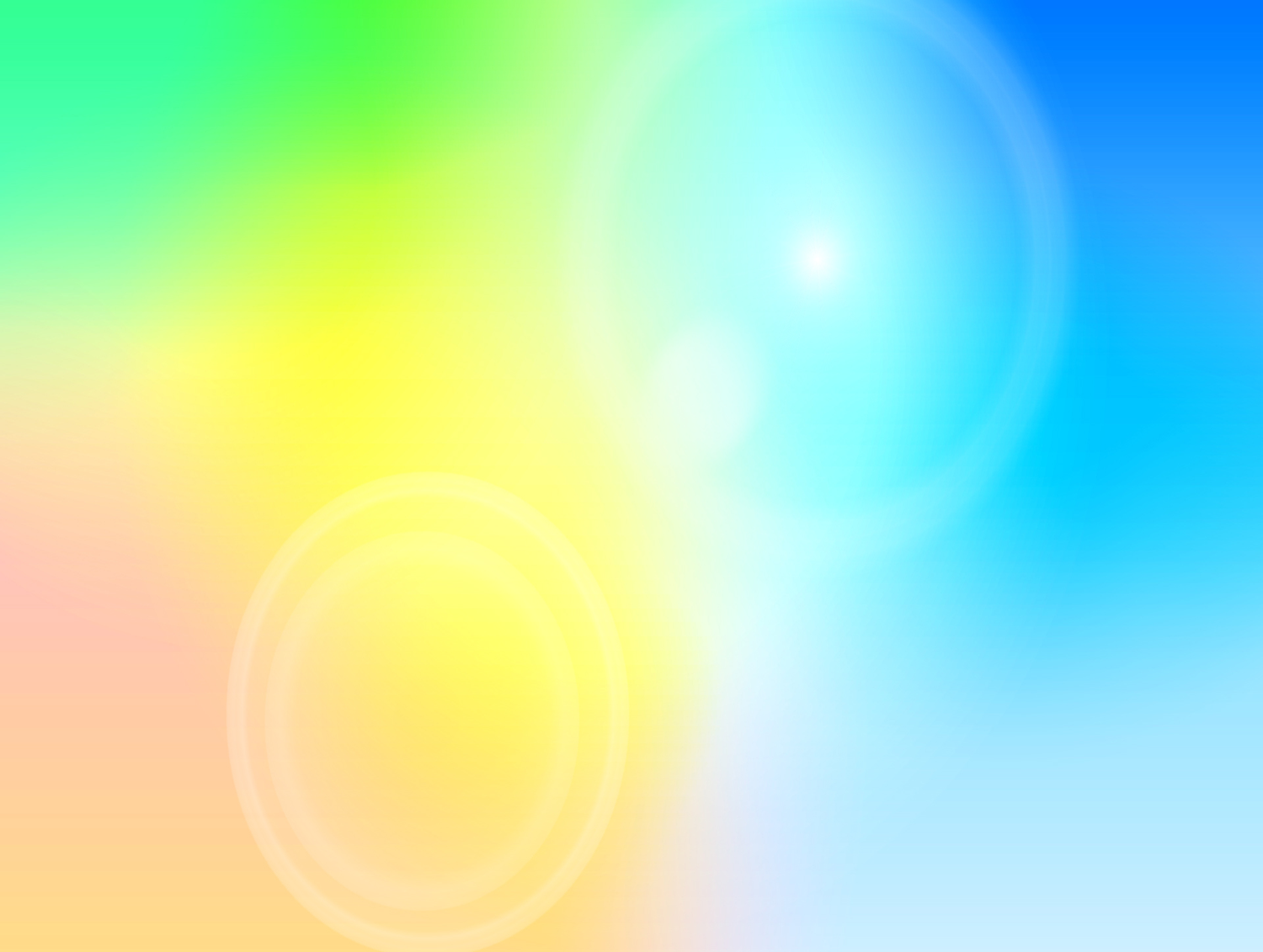 Проект: «Масленица»     
В свете декадника     20 .02.17г.  – 26.02.17г.
Цель проекта: Расширить знания детей  интерес к традициям русского народа.
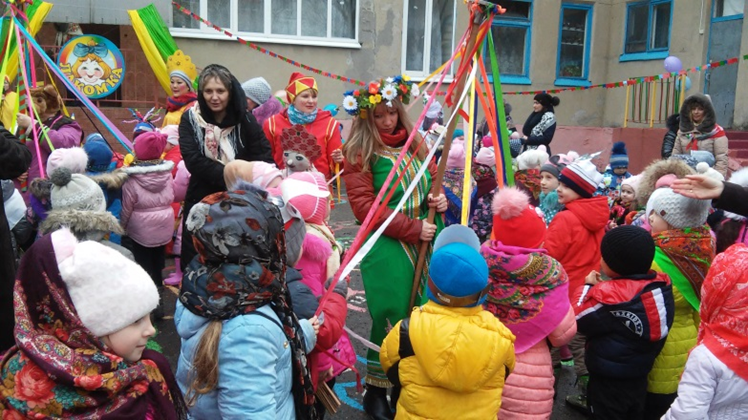 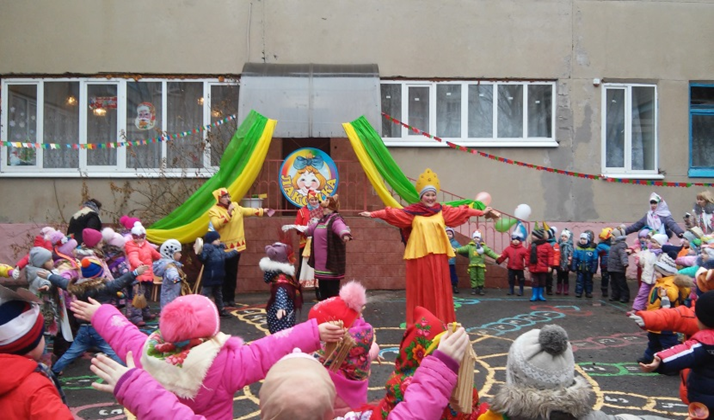 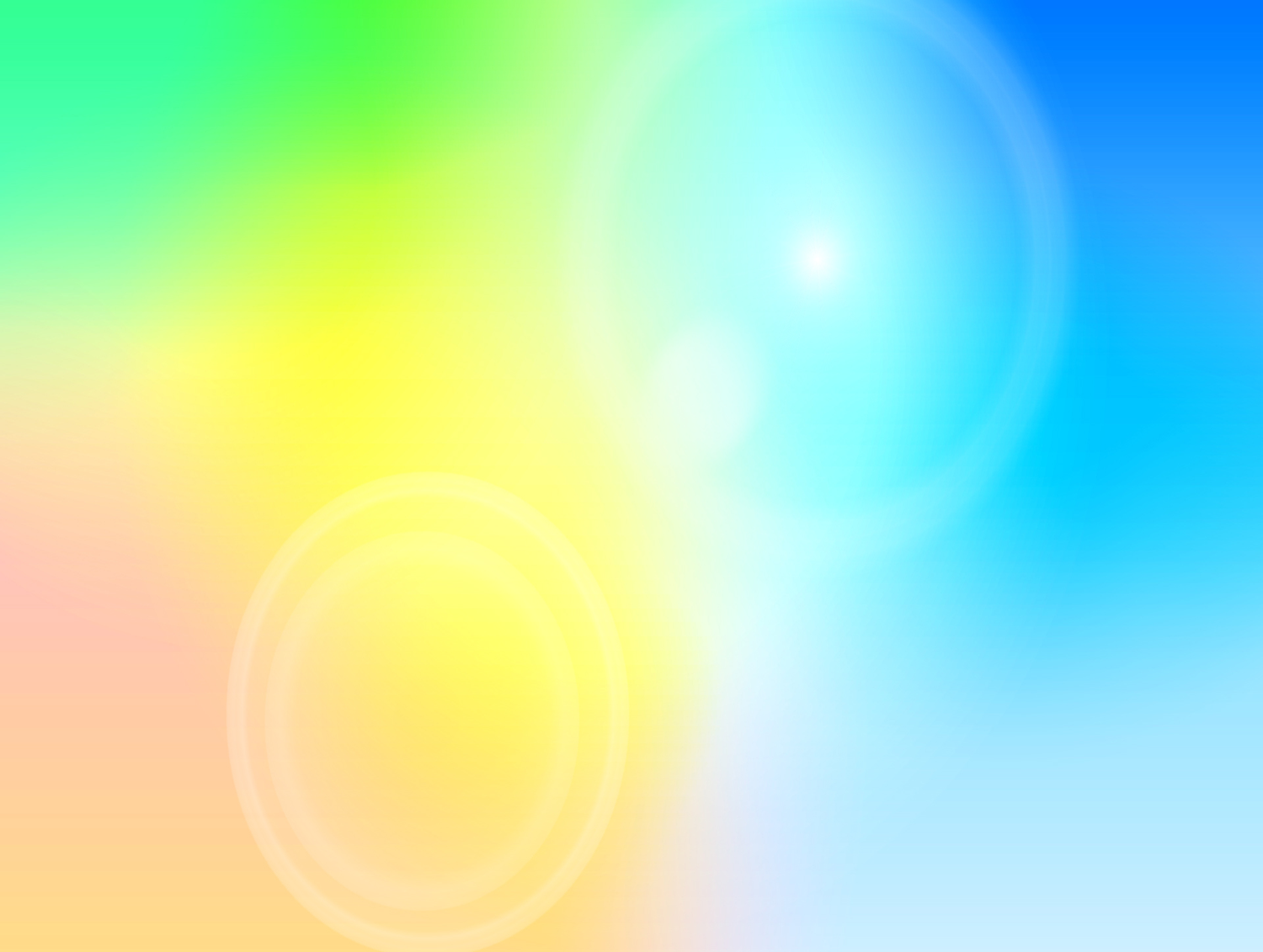 Проект: «Космический мир»
В свете декадника     05.04.17г. – 12.04.17г.
Цель проекта: Формировать у детей  знание о вселенной, освоении человеком космического пространства, о значении космических исследований для жизни людей на Земле.
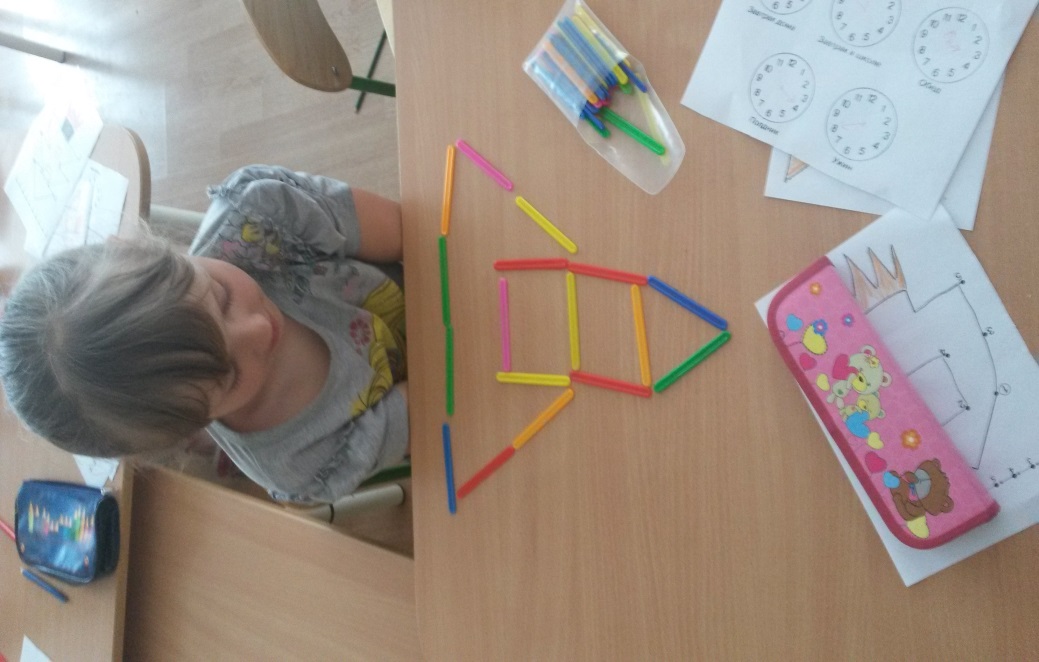 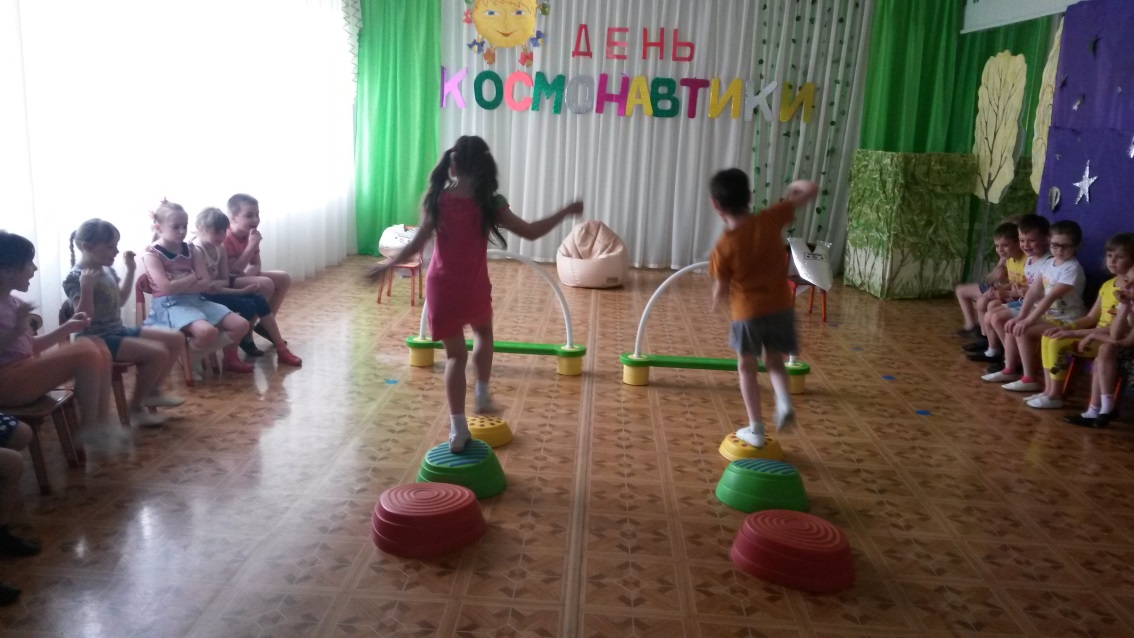 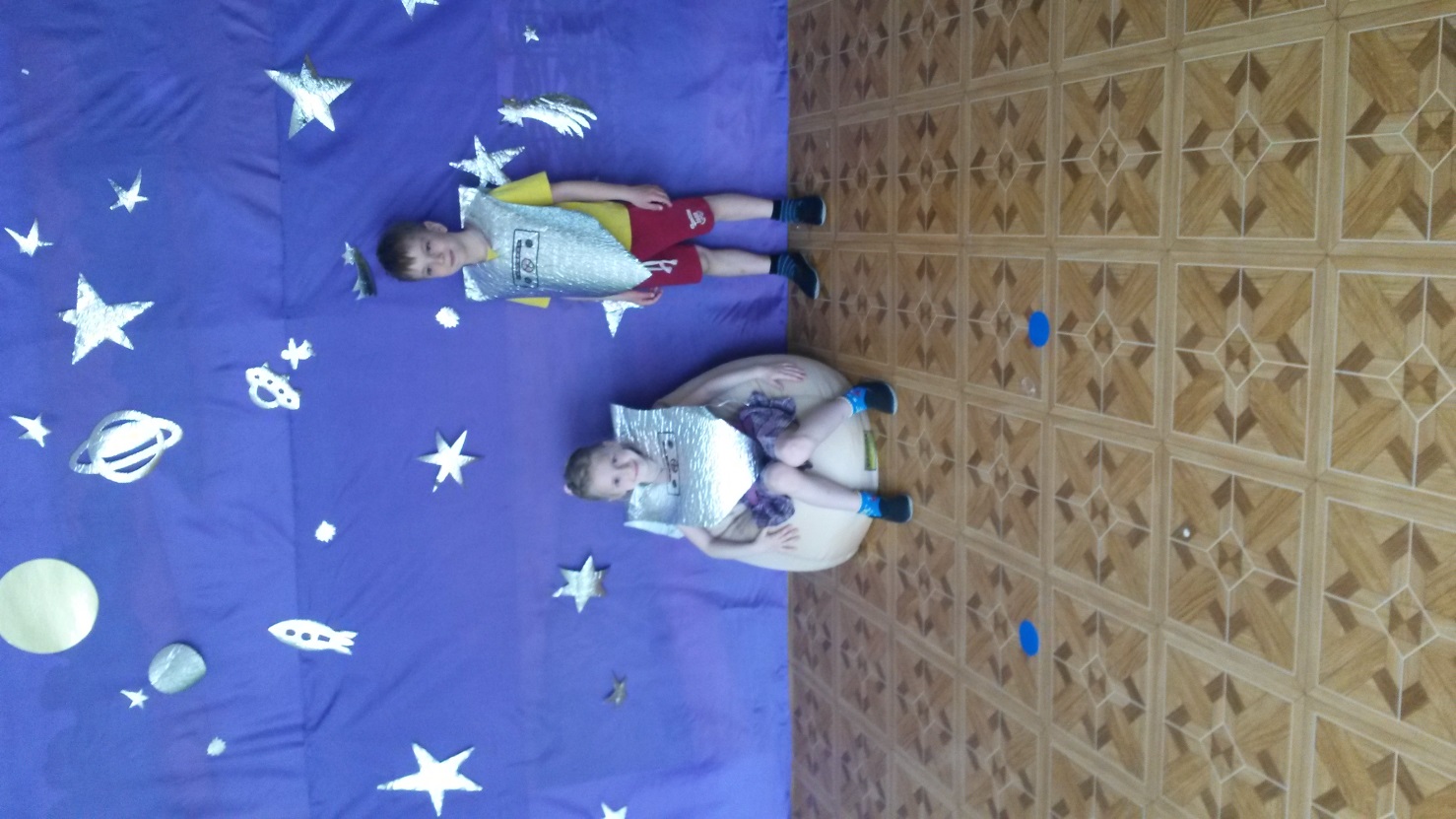 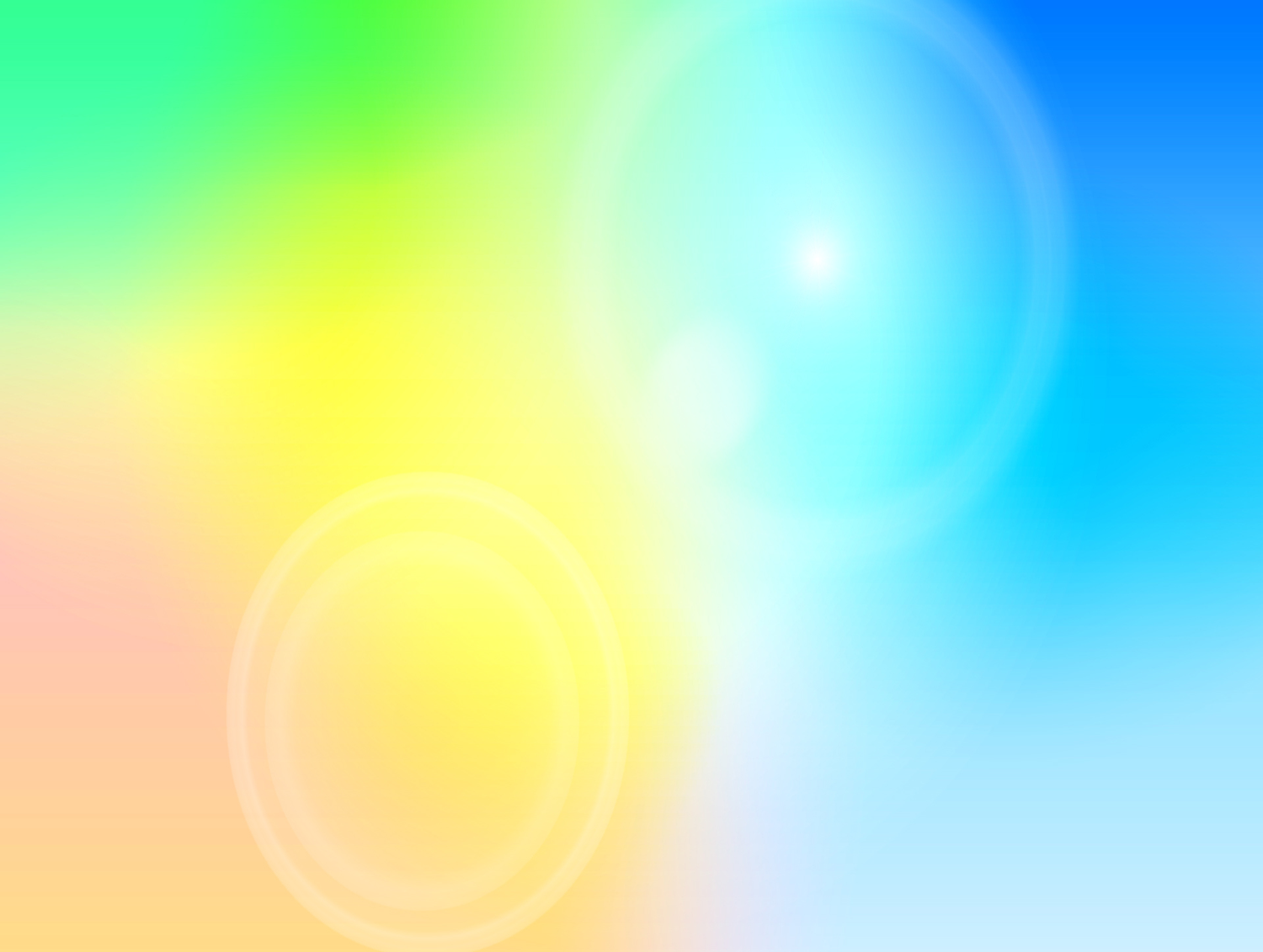 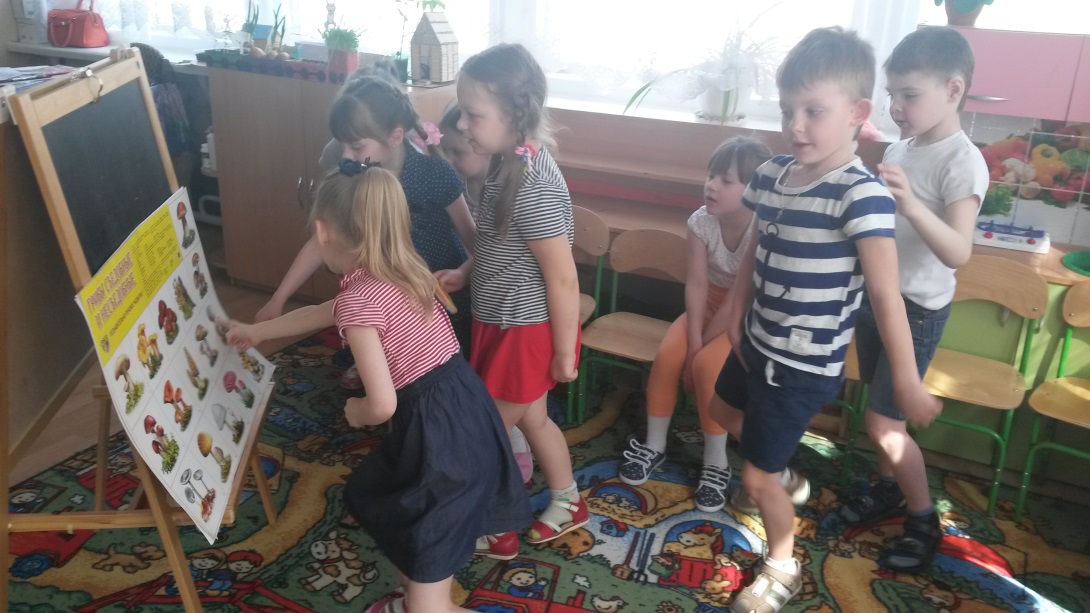 В свете декадника     15.04.17г. – 26.04.17г.
Цель проекта: Формировать у детей  знание о земле Донской, что люди нашей родной земли берегут и охраняют заповедные уголки природы.
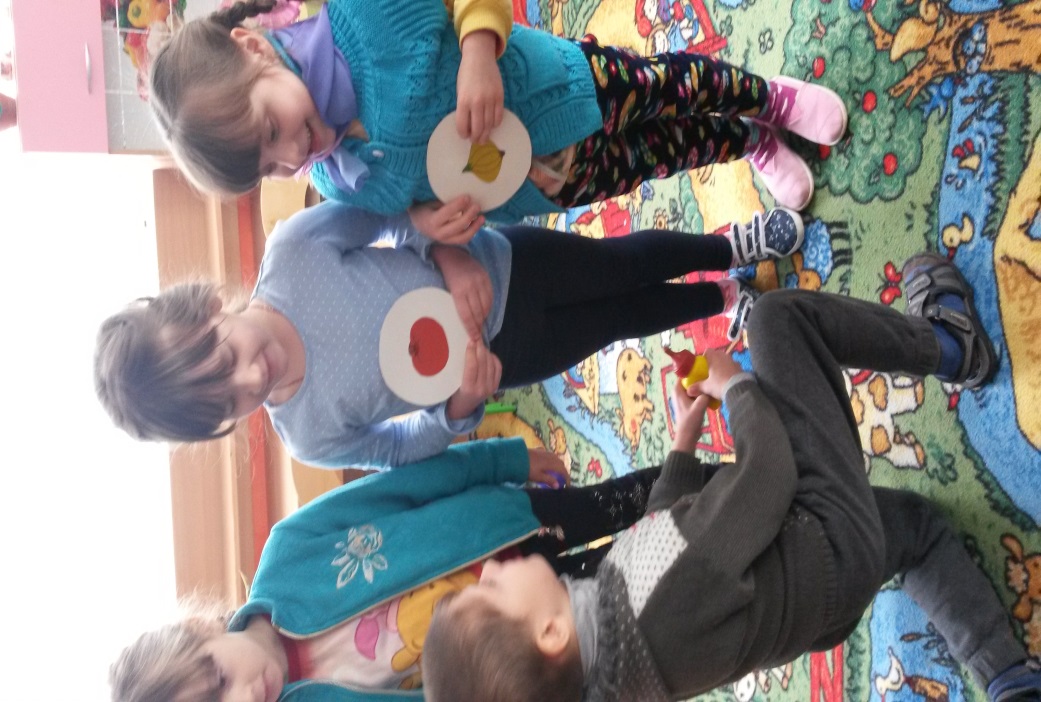 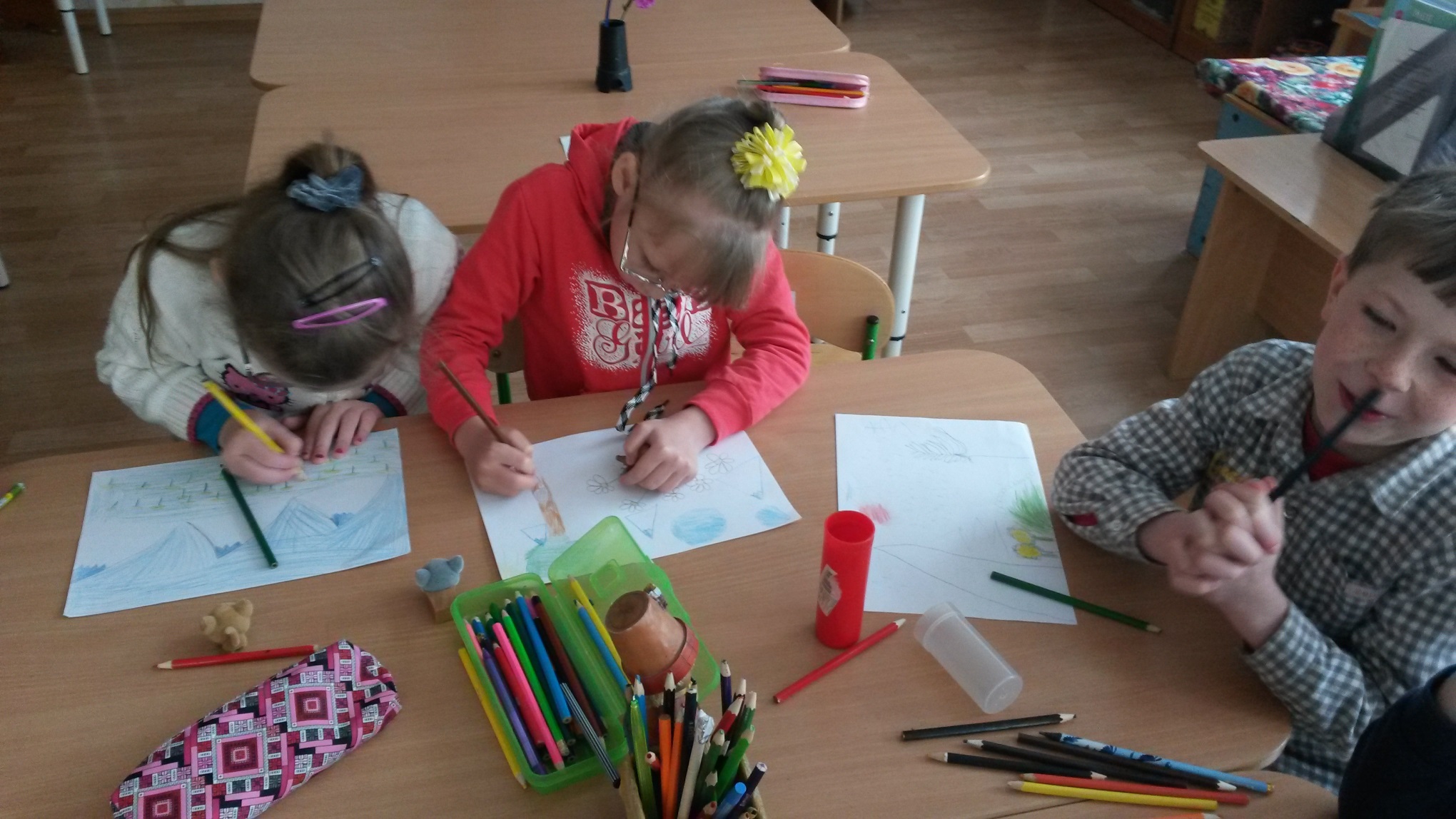 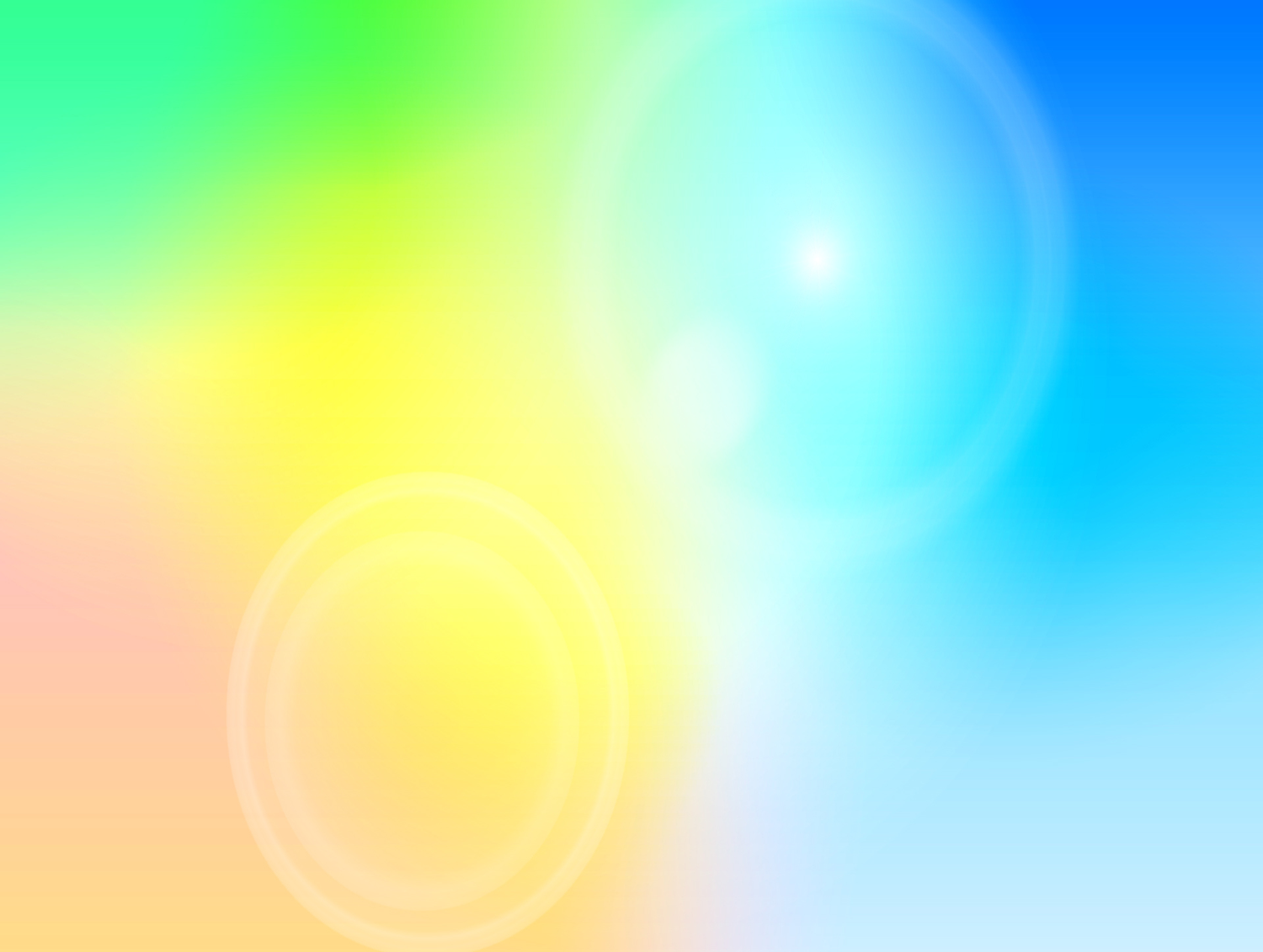 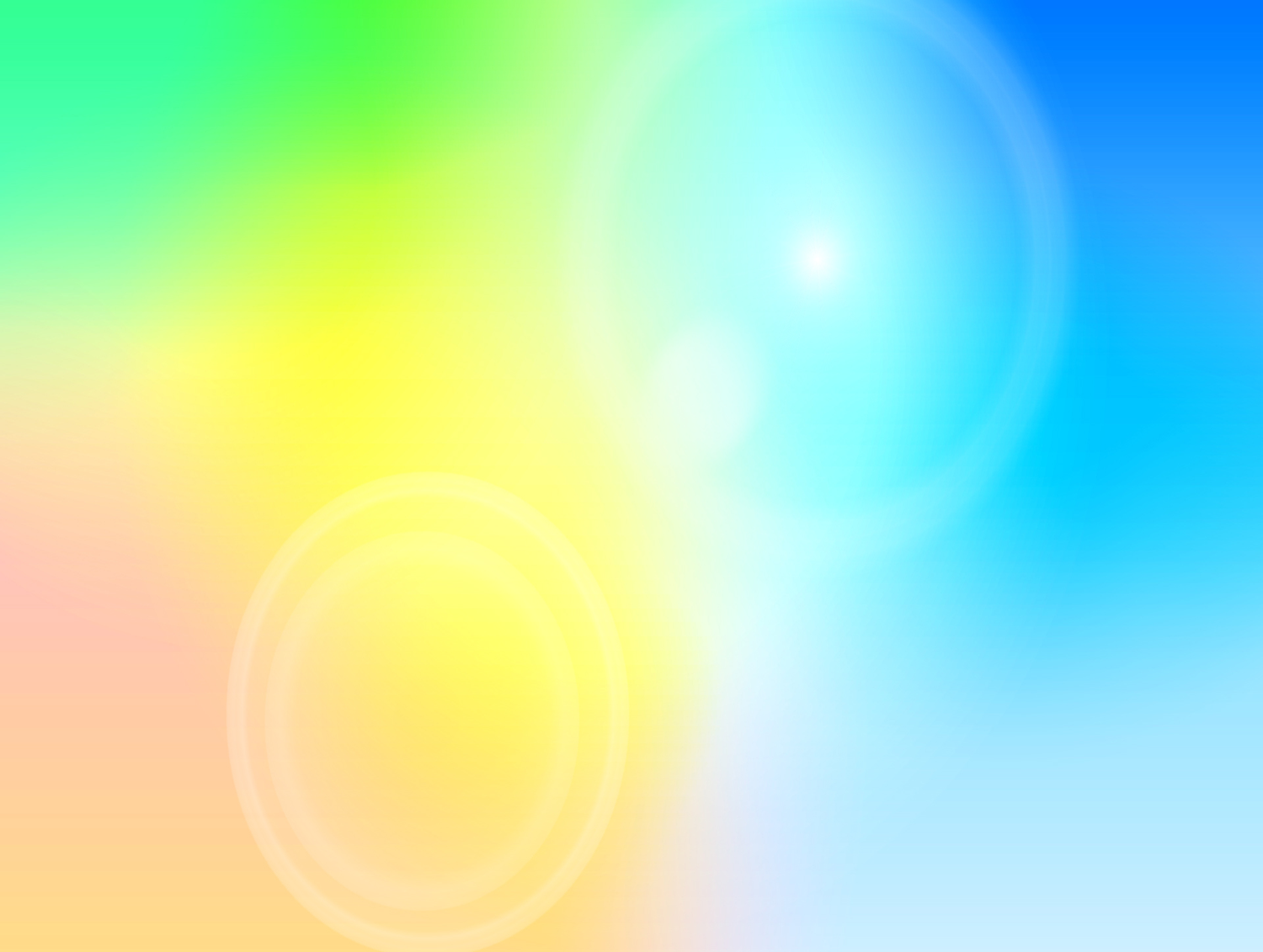 Проект: «9 мая - День Победы»     
В свете декадника     04.05.16г. - 06.05.16г.
Цель проекта: Сформировать у дошкольников гражданско-патриотических чувств, воспитание чувство гордости за свой народ и уважение к ветеранам ВОВ.
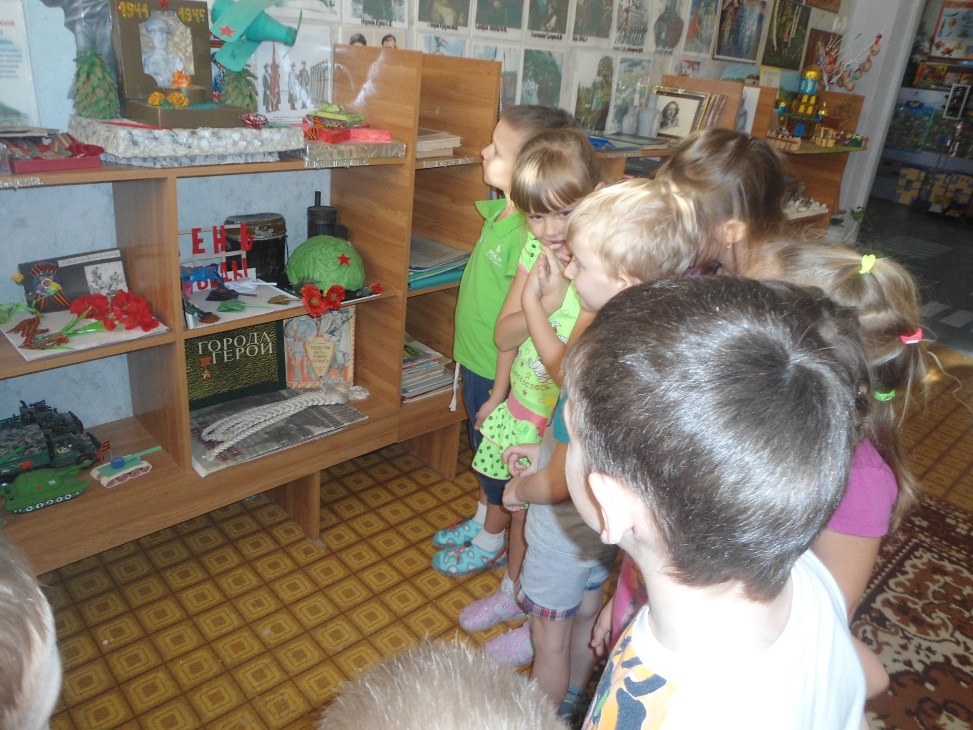 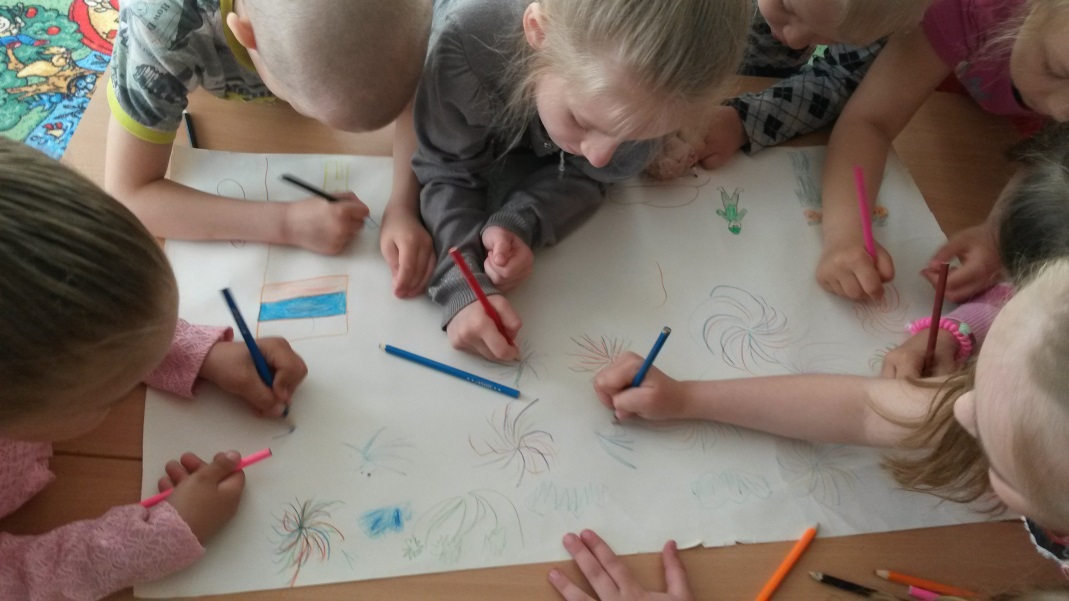 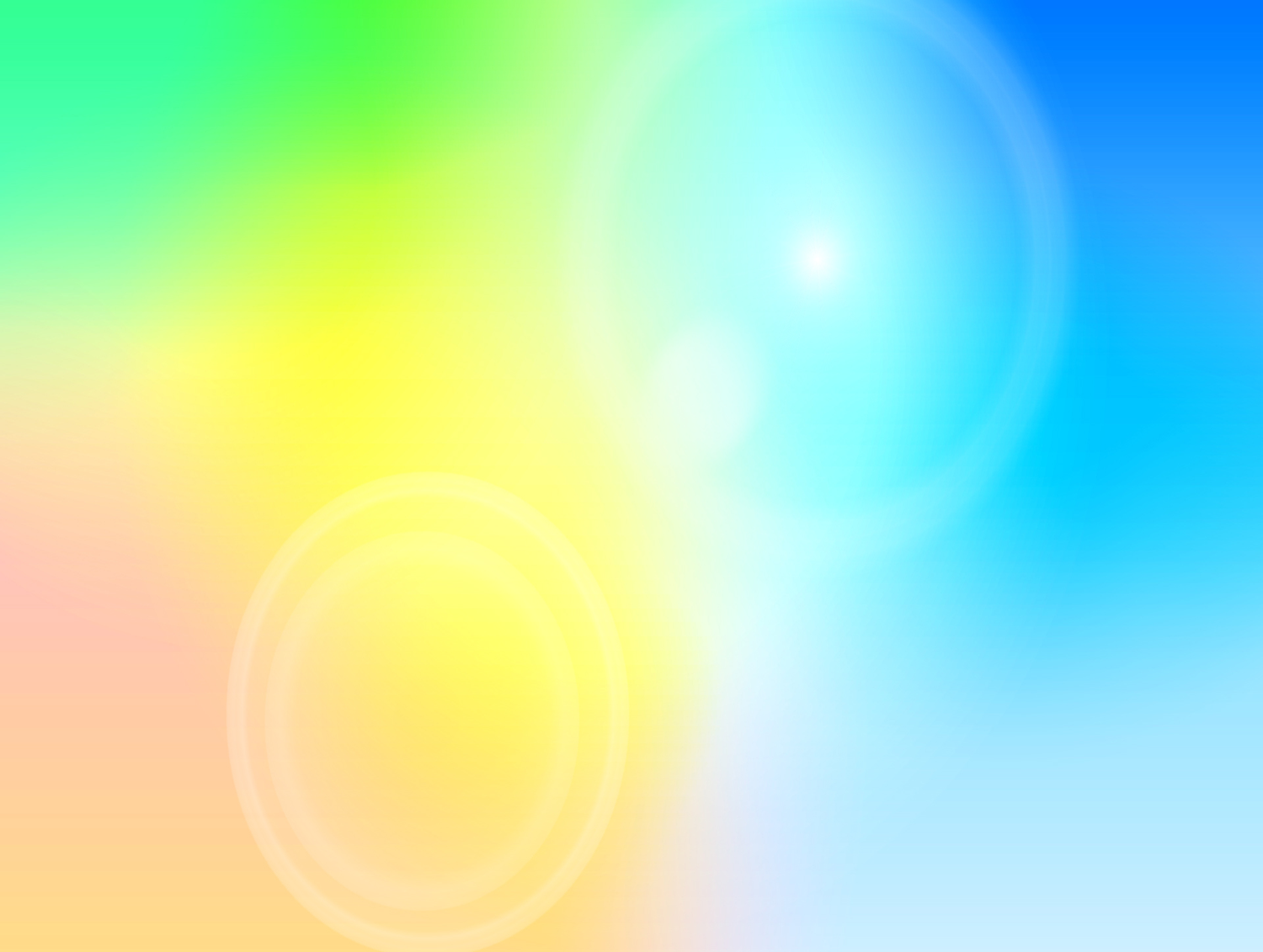 Взаимопосещения
1 сентября
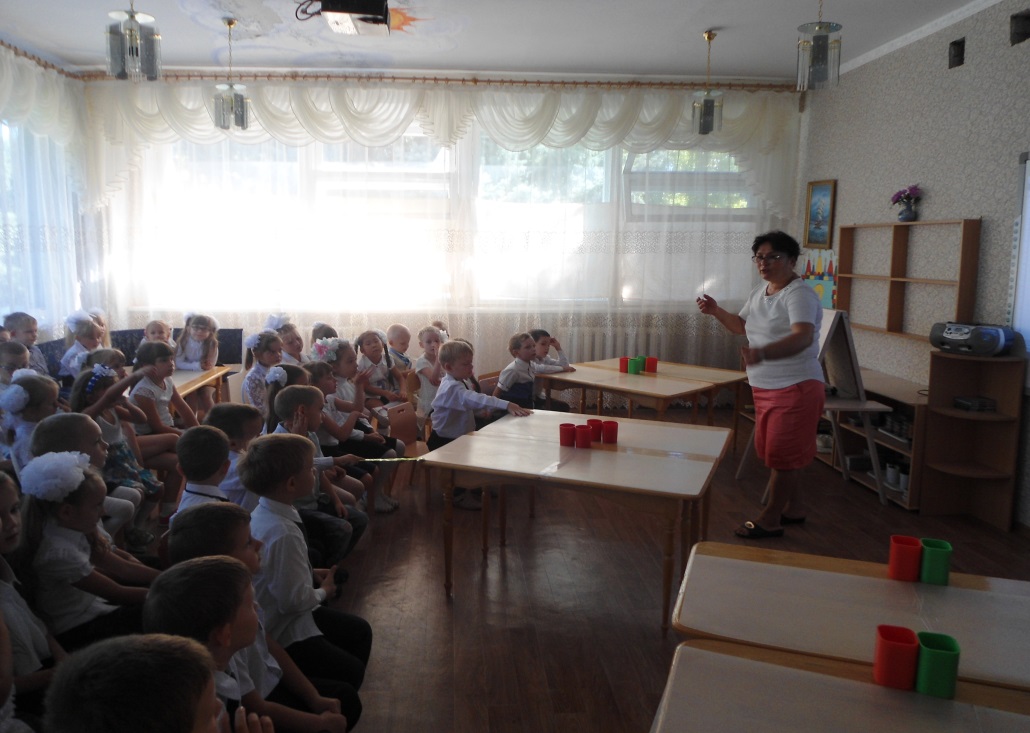 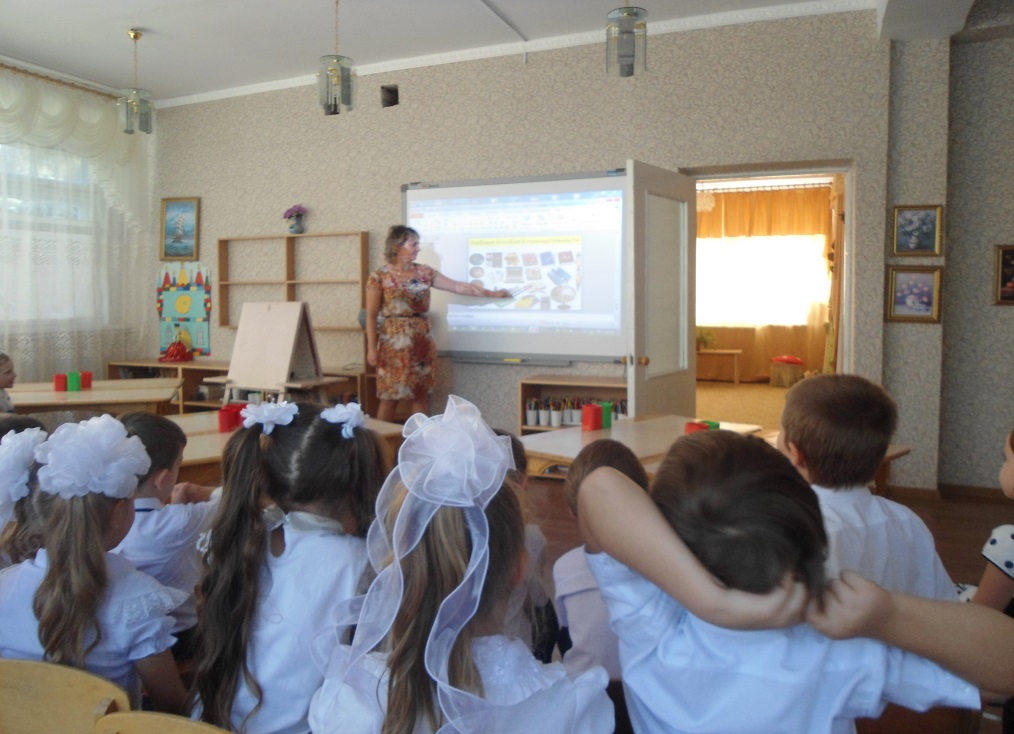 Вечер поэзии
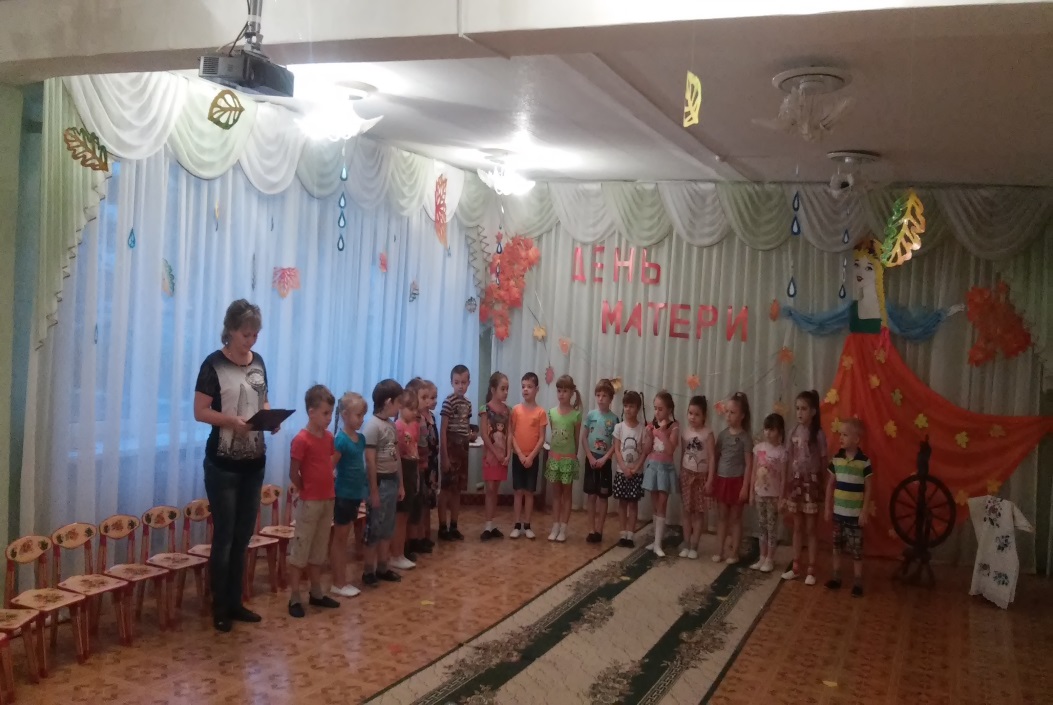 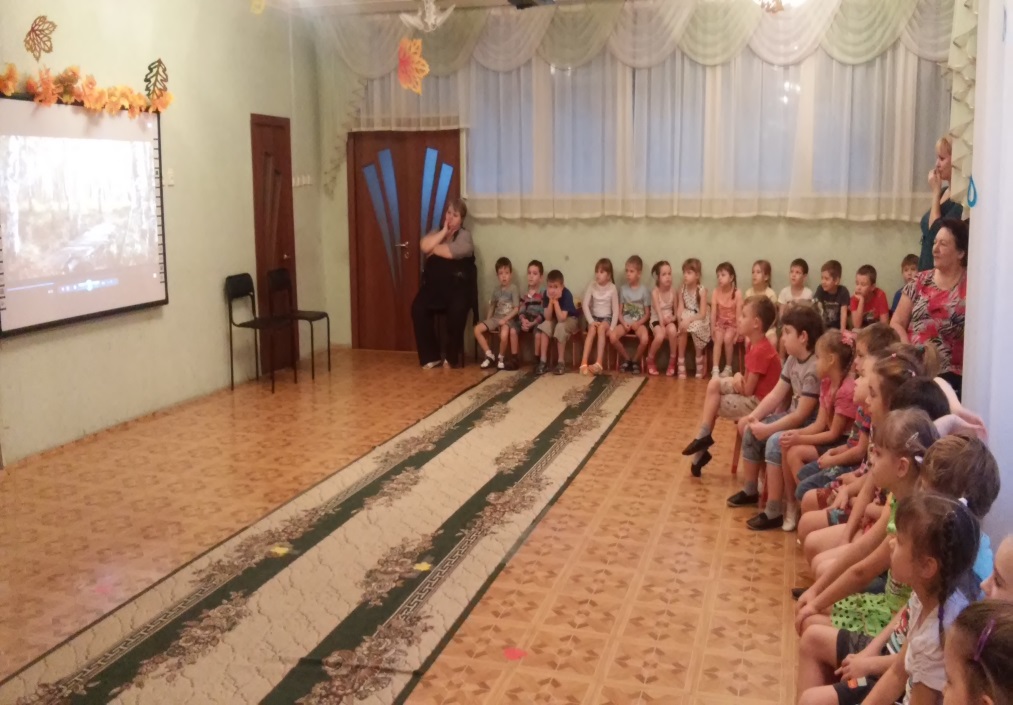 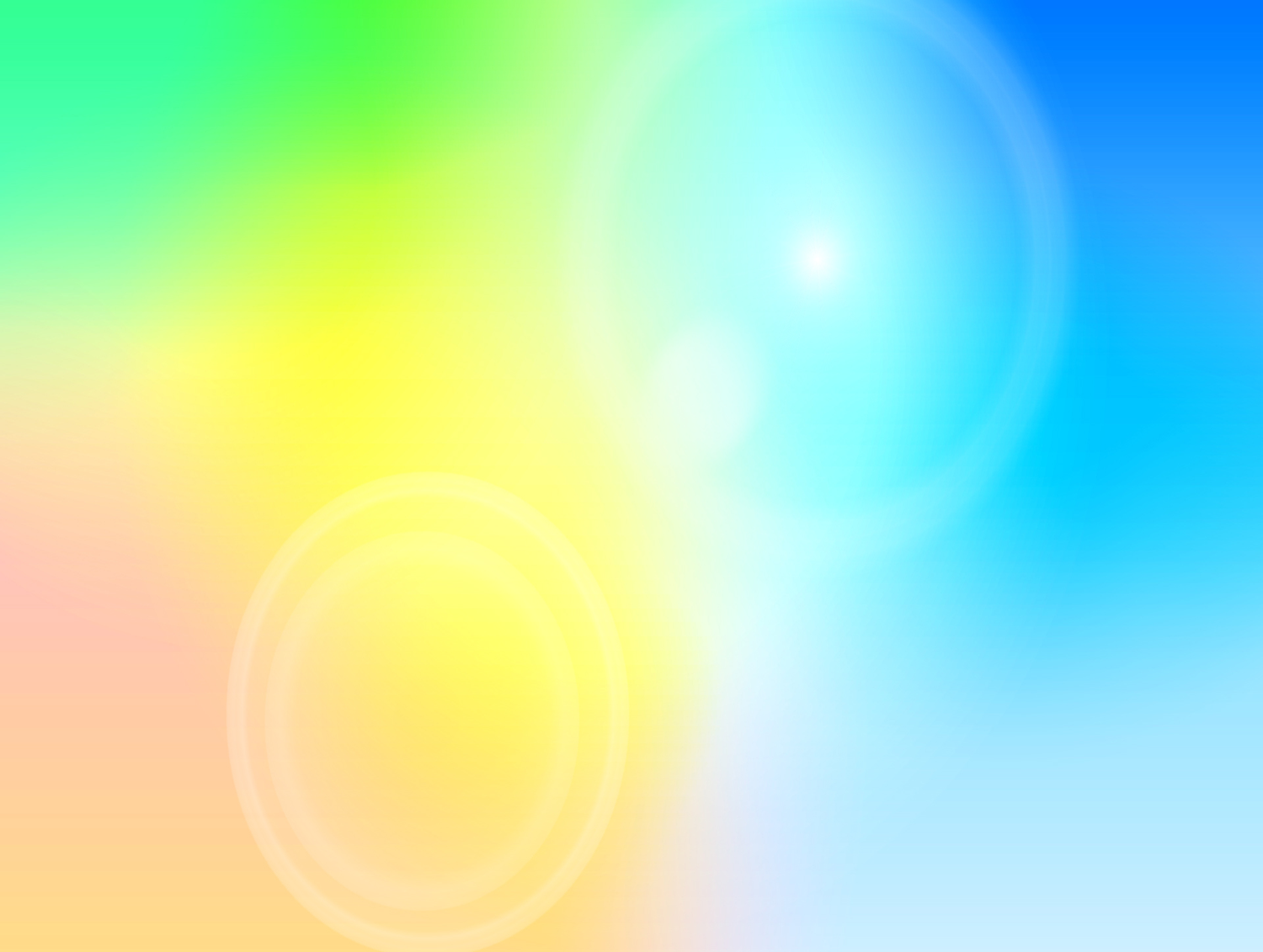 Участие детей на семинаре
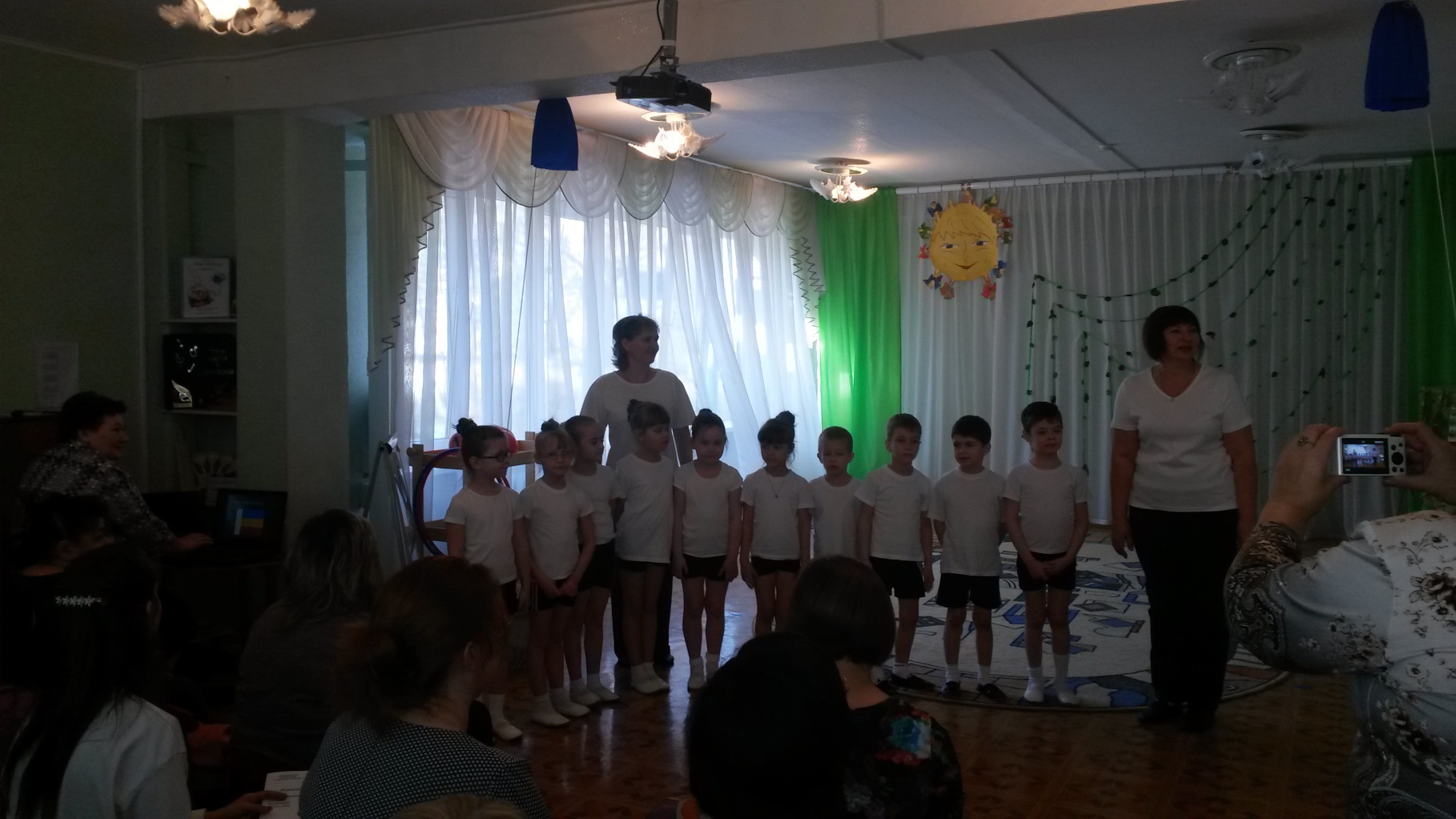 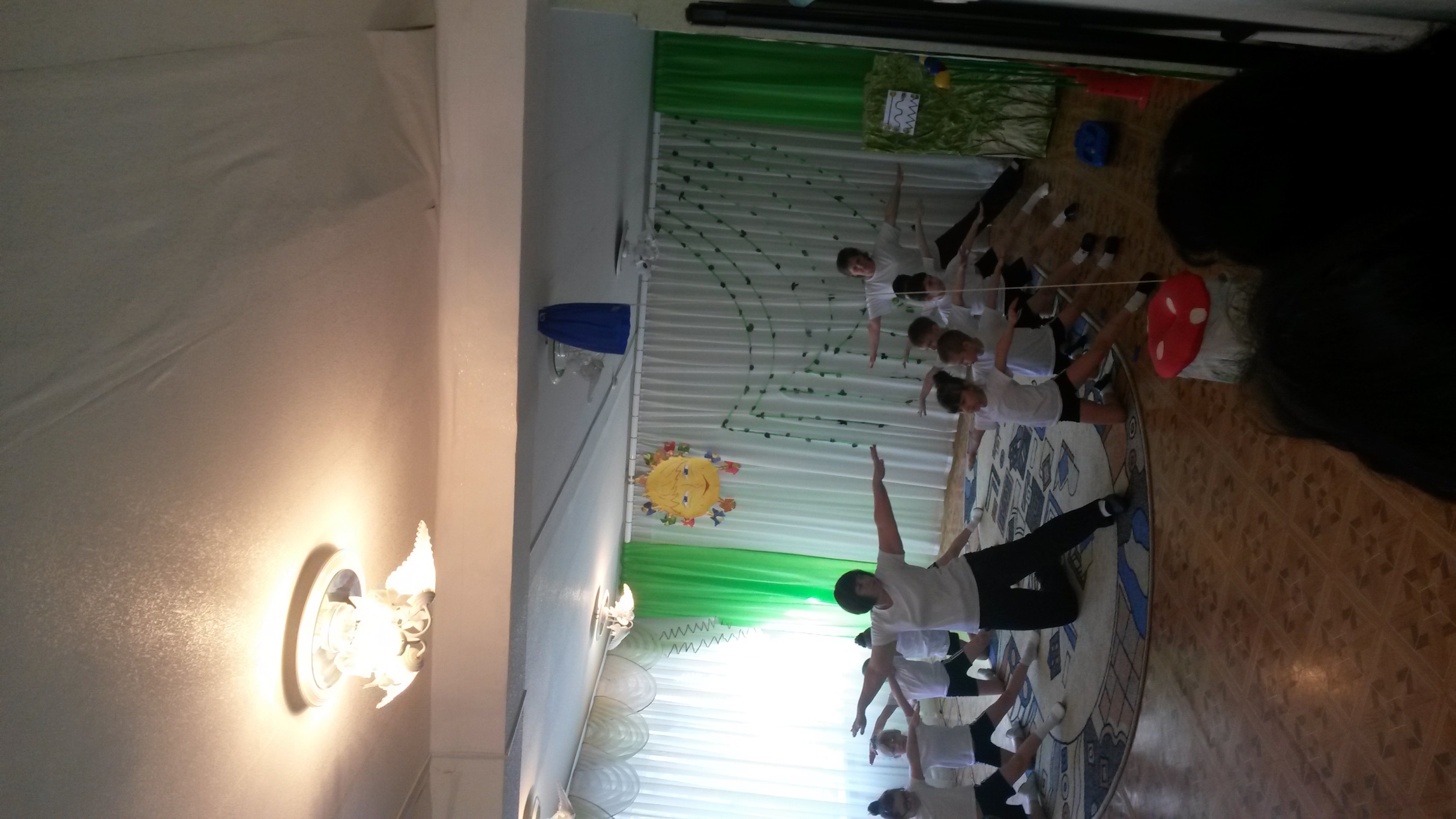 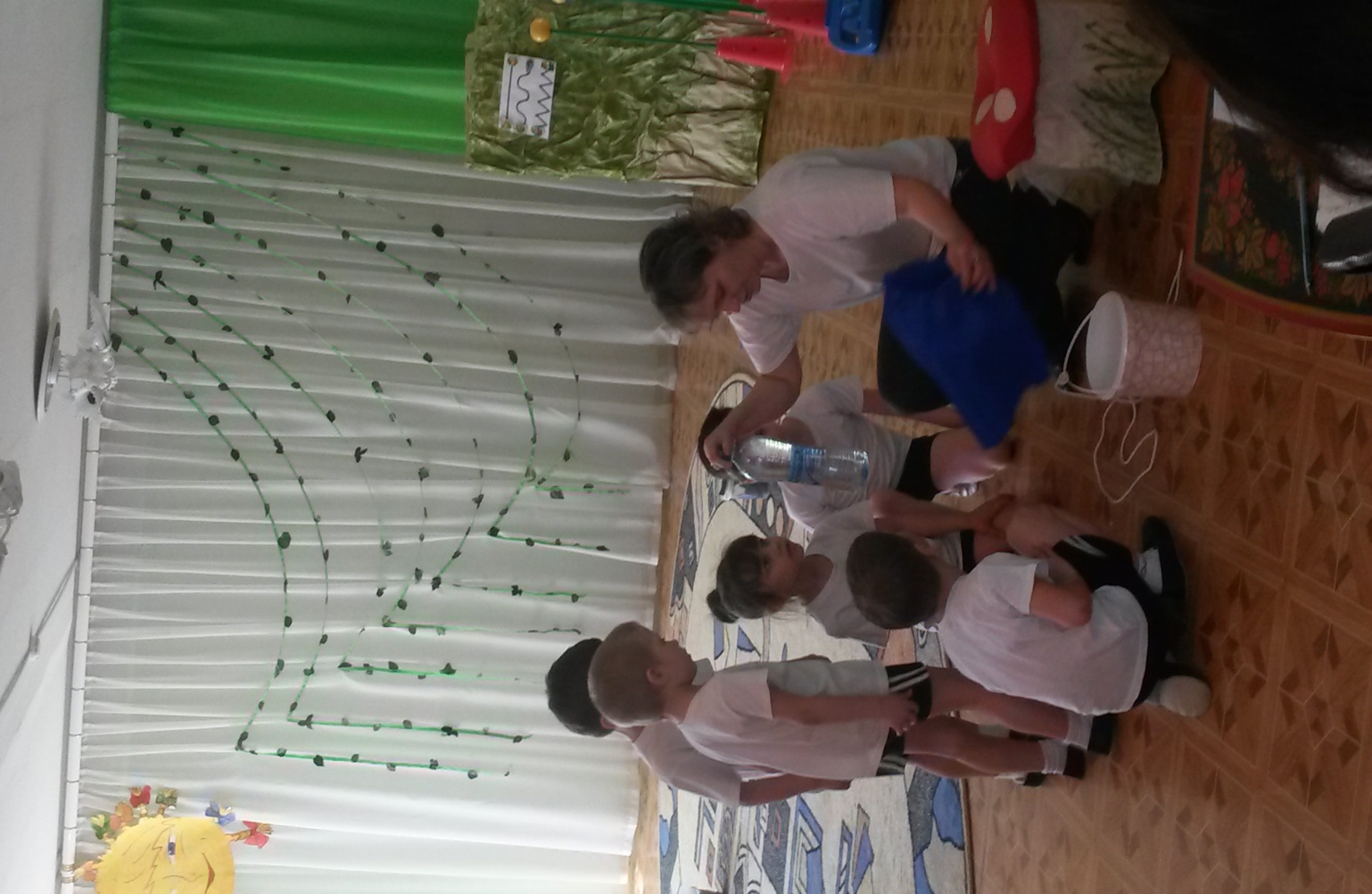 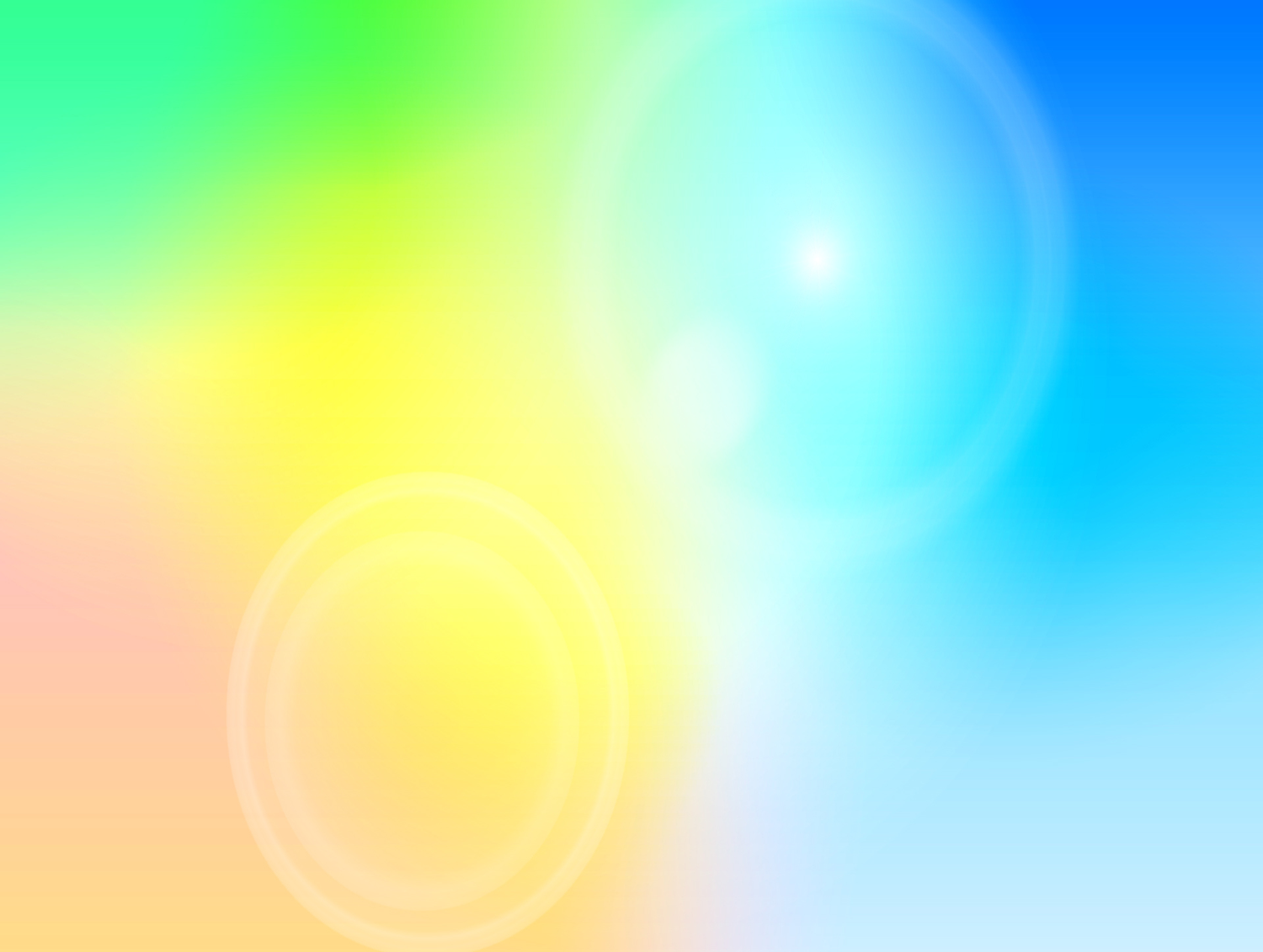 Участие в конкурсе Районном 80 лет РО
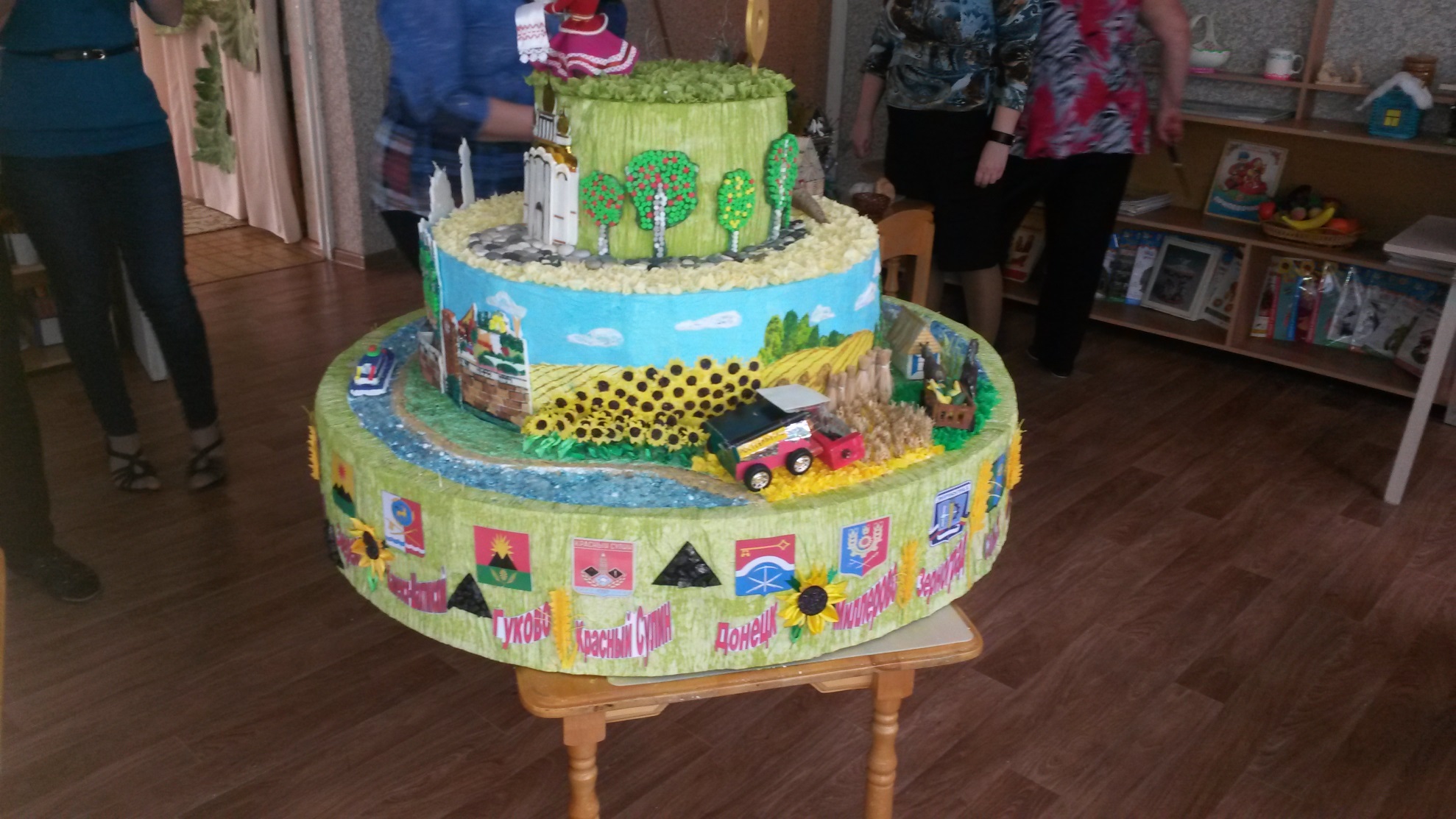 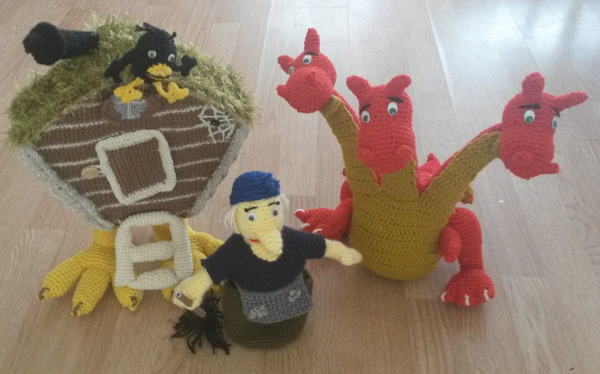 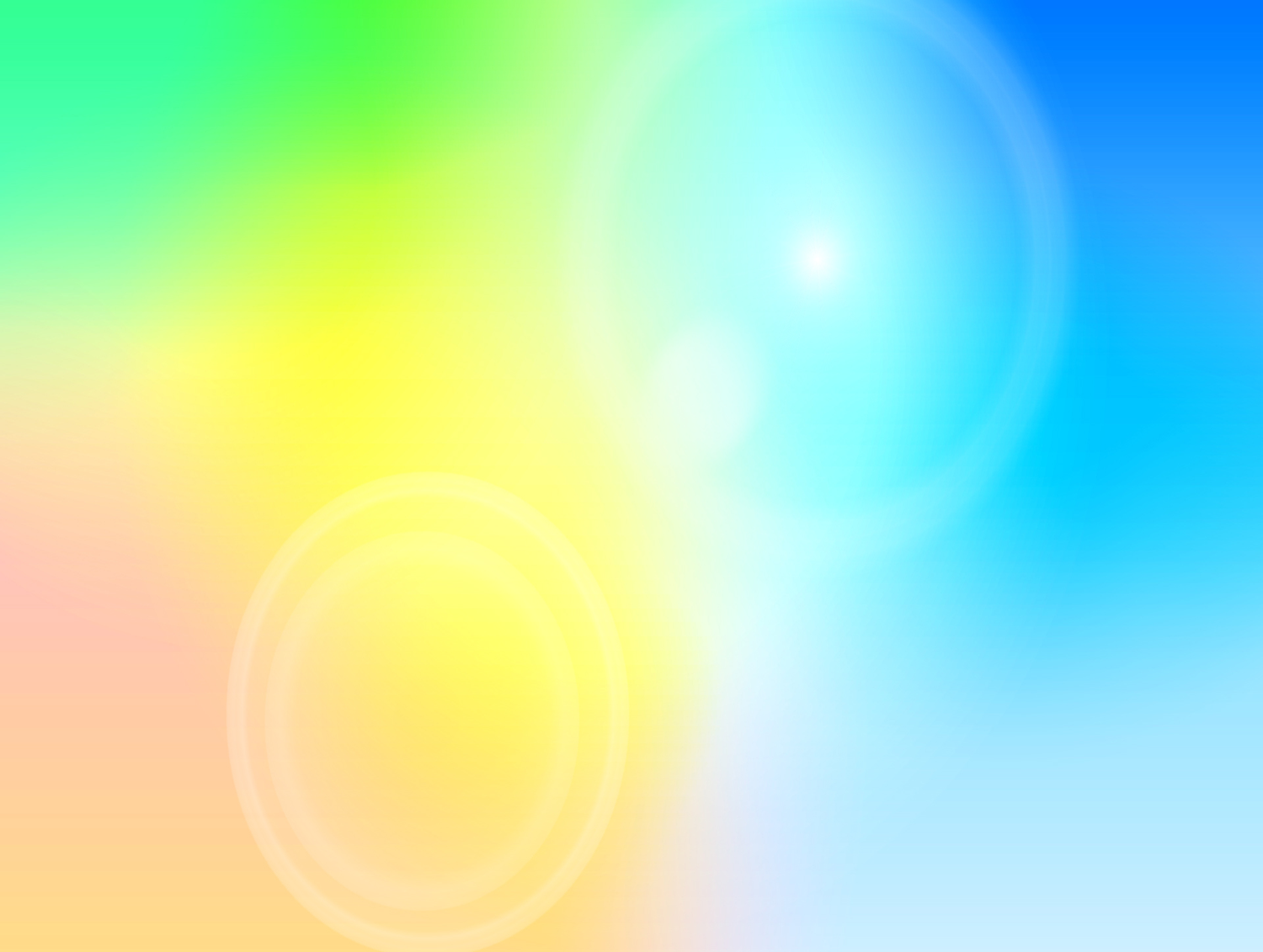 Перспективы на следующий год:
Продолжать проводить профилактические мероприятия с целью повышения посещаемости детей, укрепление здоровья, развития двигательной и гигиенической культуры детей.
Продолжать принимать активное участие в методических мероприятиях  детского сада и района.
Продолжать воспитывать в детях творчество, эмоциональность, активность для их дальнейших достижений и успехов.
Пополнить: дидактический и раздаточный материал. Приобрести новые развивающие игры по возрасту детей.